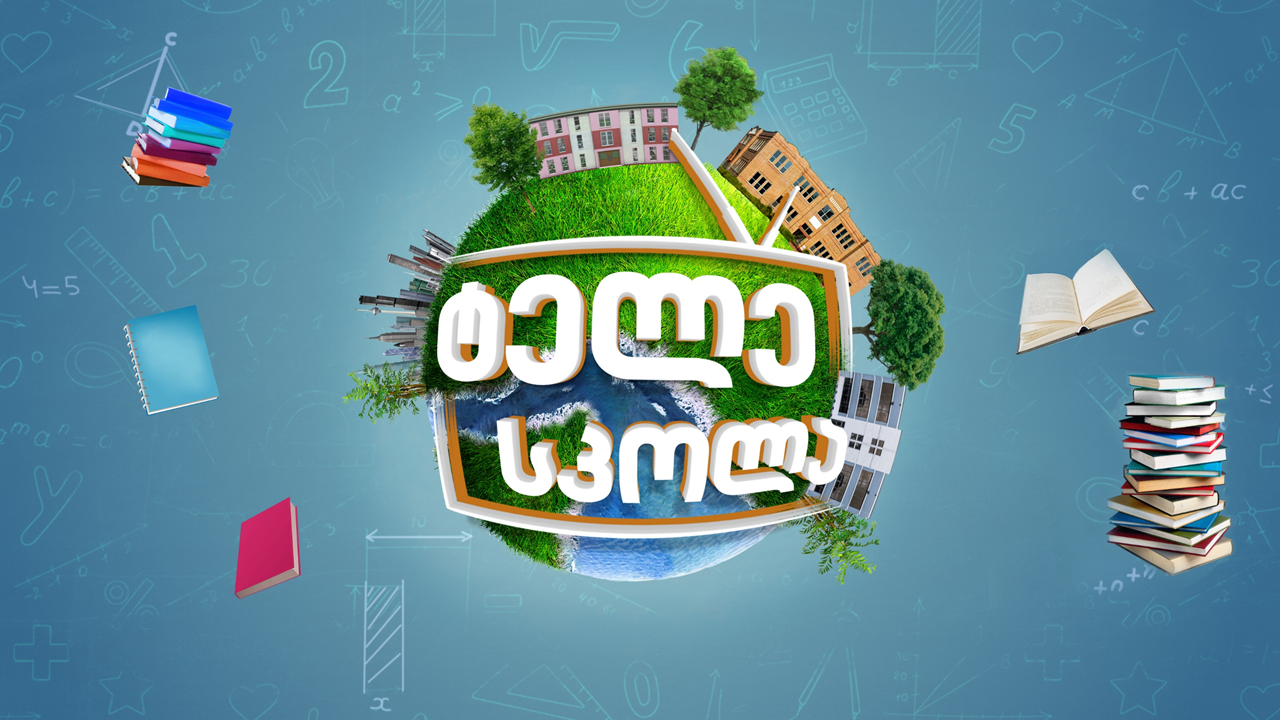 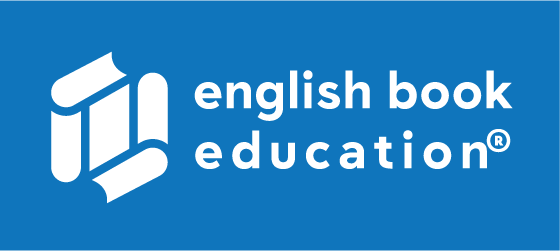 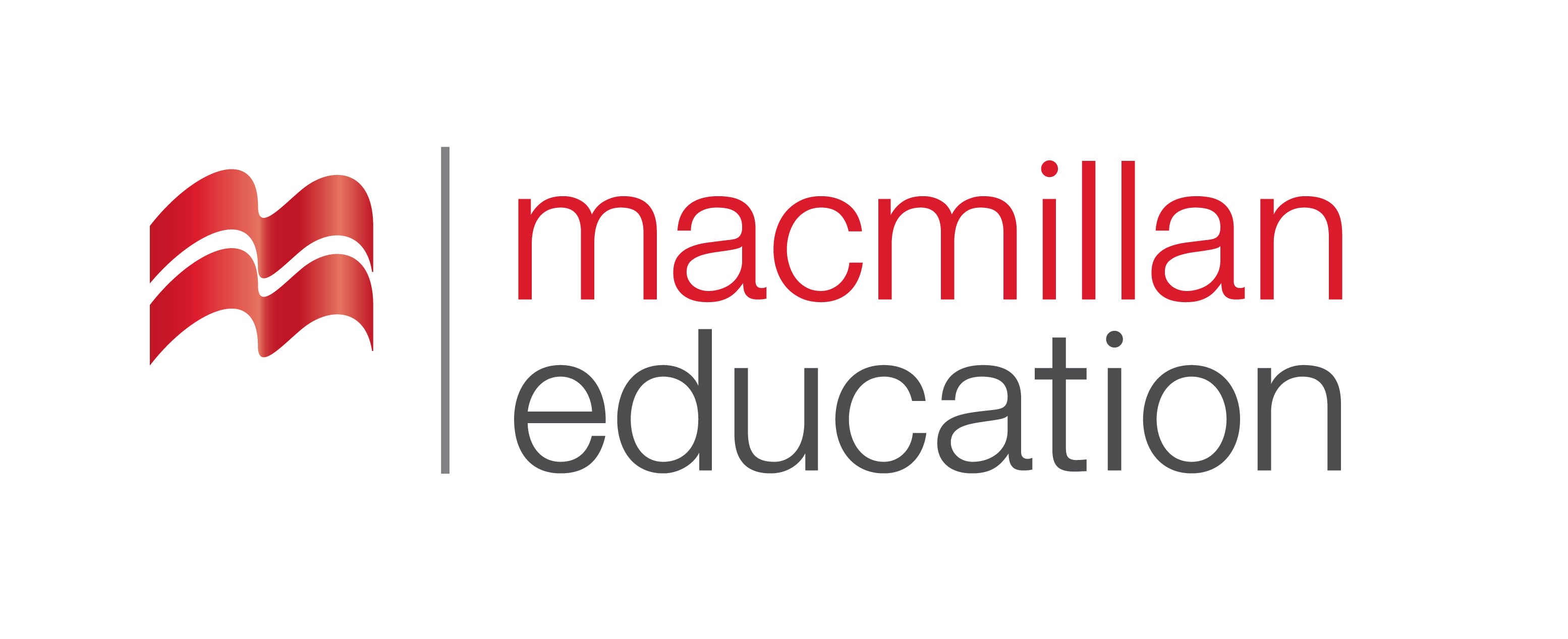 Business|ბიზნესი
English for Specific Purposes | Level B2
Introduction - შესავალი
Agenda                        
გაკვეთილის გეგმა
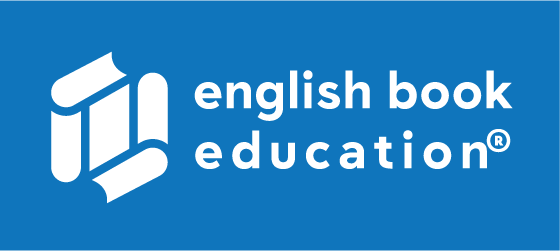 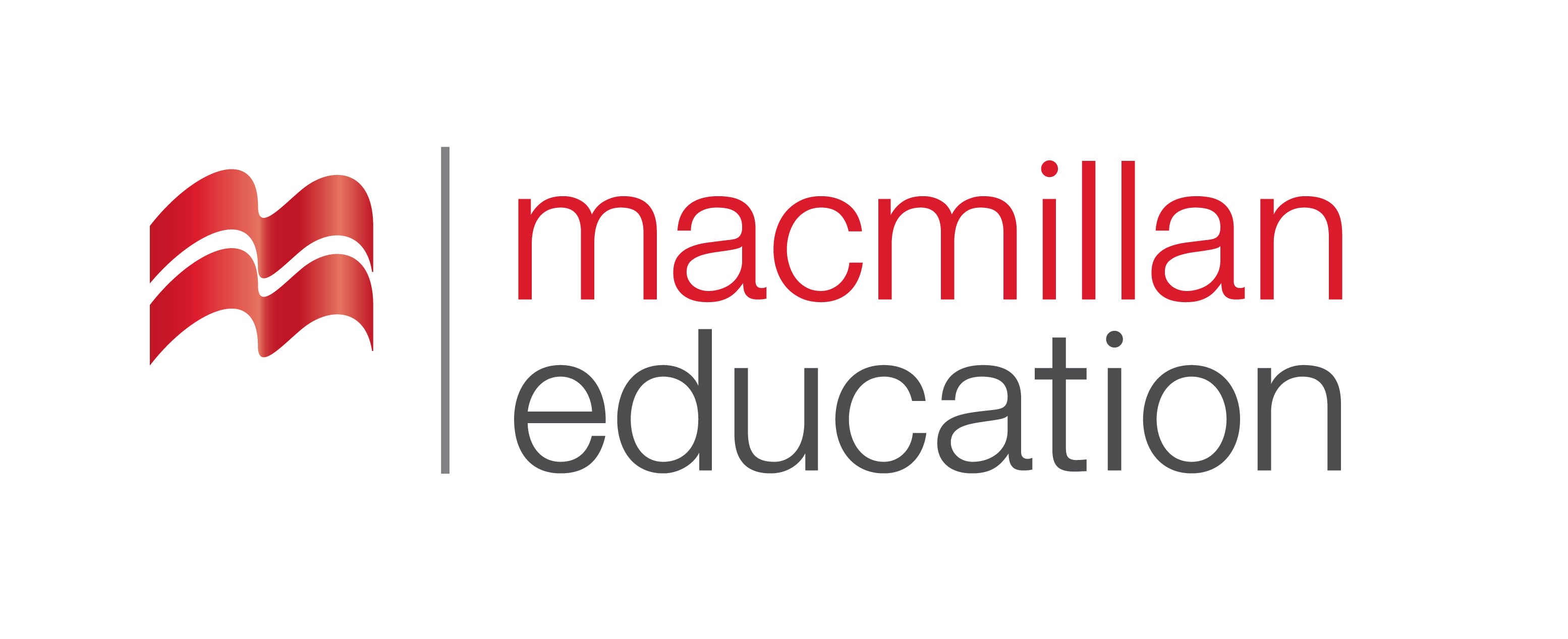 Vocabulary - ლექსიკა
Reading Comprehension- წაკითხულის გააზრება
Grammar - გრამატიკა
Summary- შეჯამება
Homework- საშინაო  დავალება
Introductionშესავალი
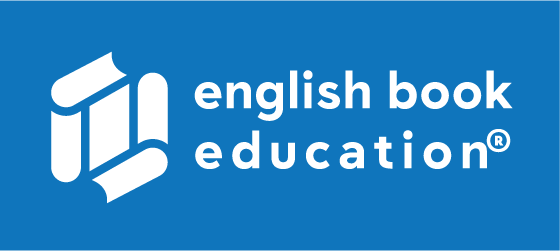 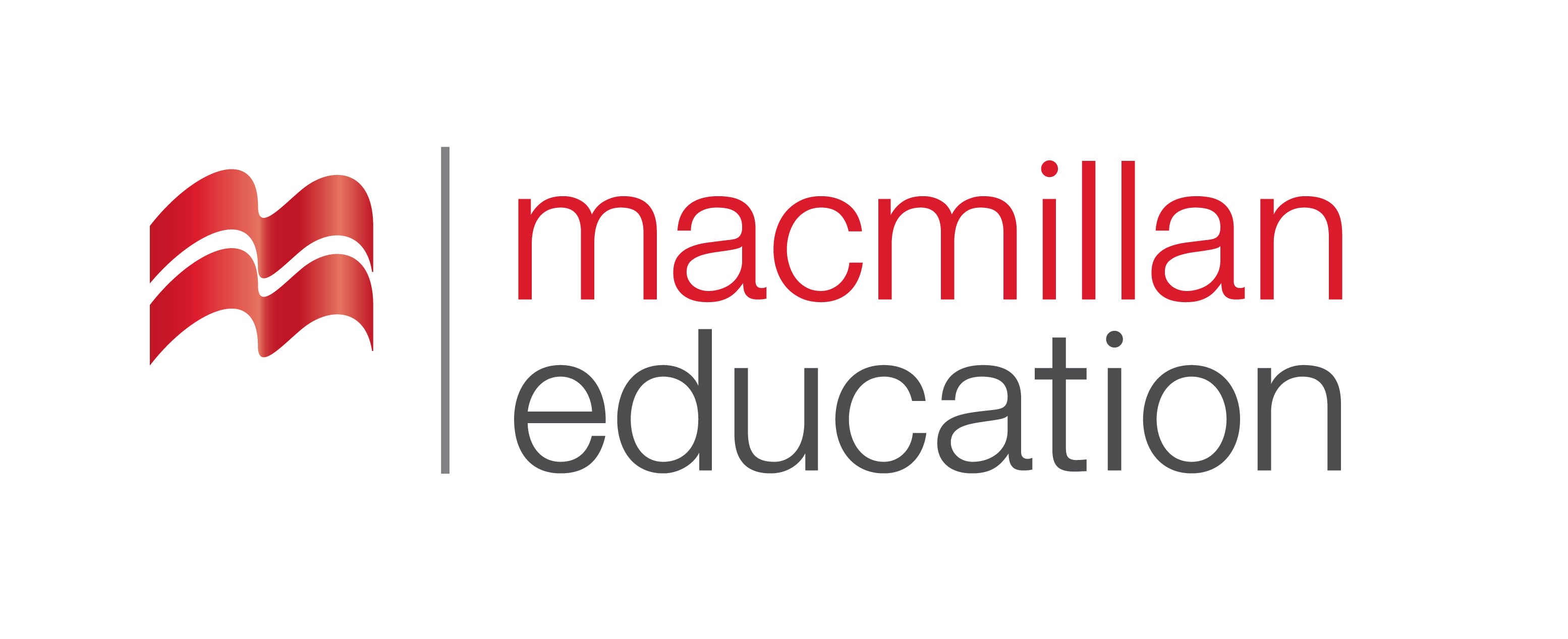 What sort of crises do business managers have to face?
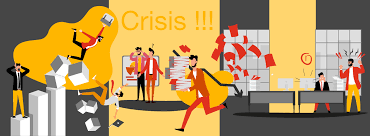 Can you think of any examples of a recent business crisis? 
Which do you think has been the worst in recent years?
action plan
(n.)
სამოქმედო გეგმა
to anticipate
(v.)
წინასწარ განჭვრეტა
contingency plan
(n.)
სათადარიგო გეგმა
Vocabulary
ლექსიკა
admission of liability                          (n.)
პასუხისმგებლობის აღება
damage limitation
(n.)
ზარალის, ზიანის შემცირება
loss of confidence 
(n.)
ნდობის დაკარგვა
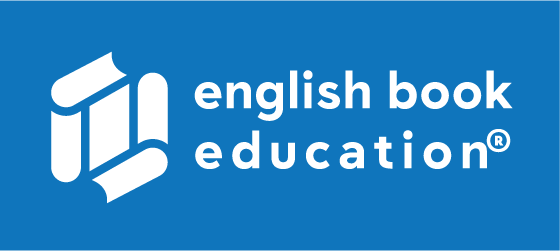 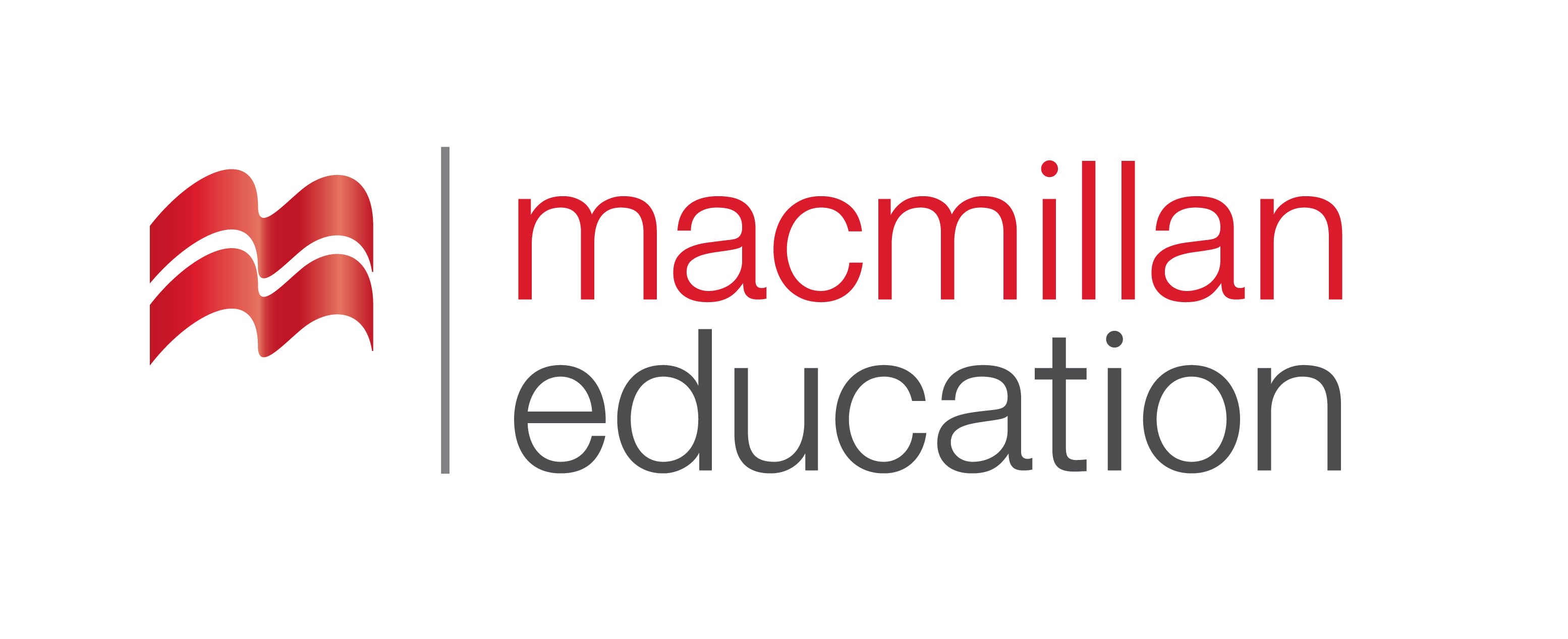 Vocabulary
ლექსიკა
to anticipate
(v.)
წინასწარ განჭვრეტა
The managers should anticipate the possible risks.
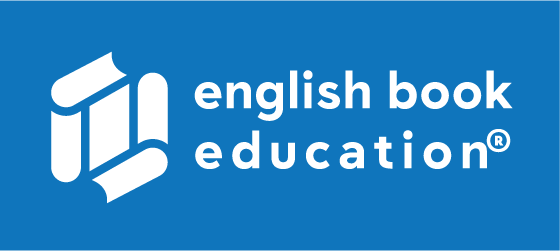 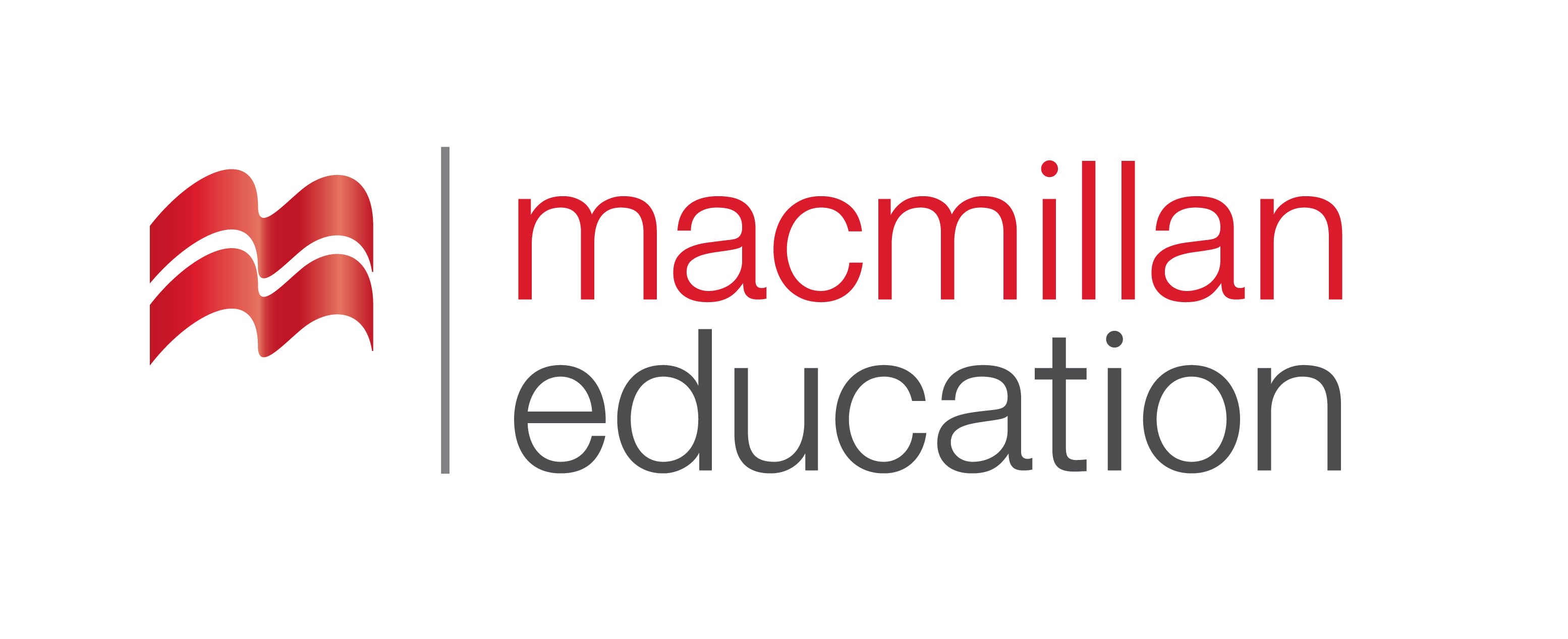 Vocabulary
ლექსიკა
action plan
(n.)
სამოქმედო გეგმა
Do not rely on an individual to implement an action plan; he or she may be sick or absent on the day the crisis occurs.
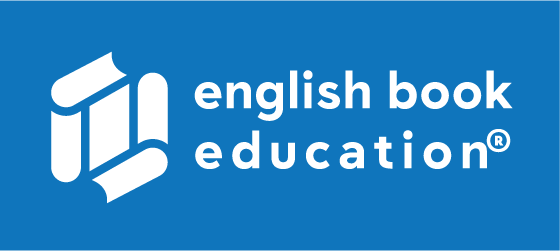 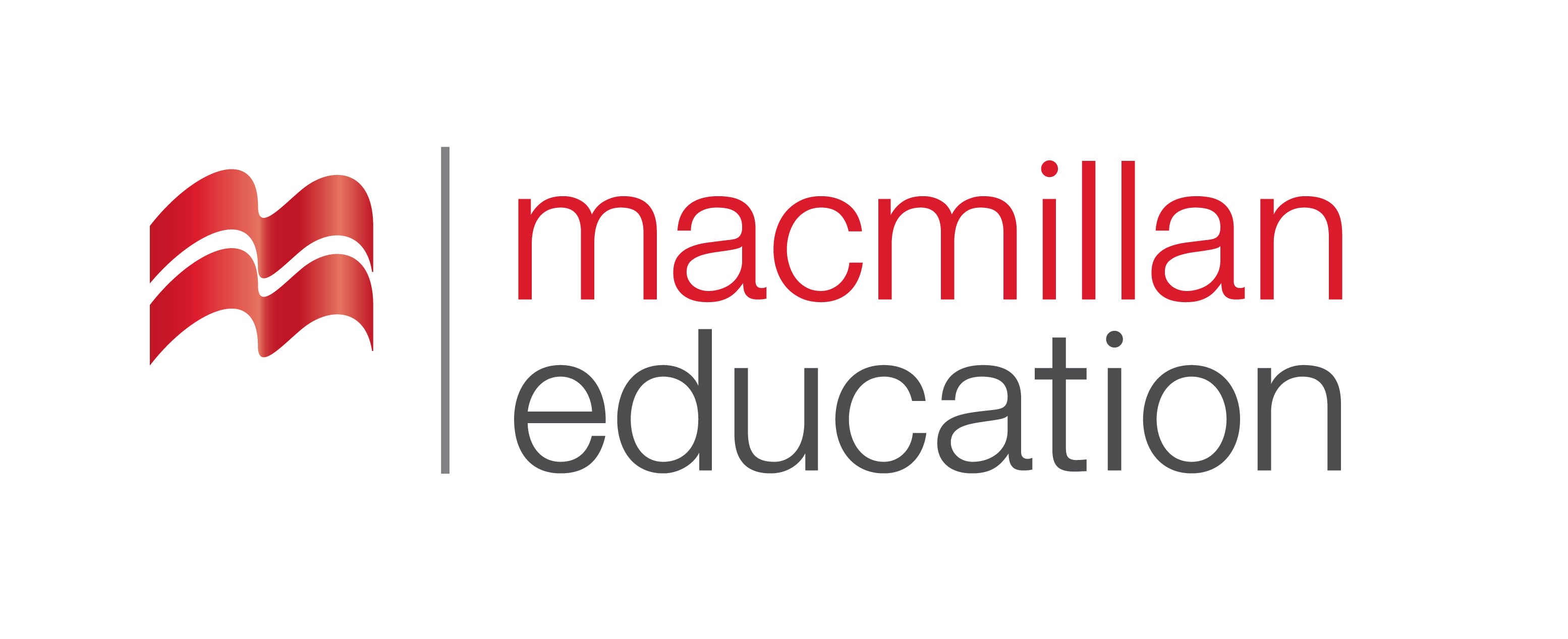 Vocabulary
ლექსიკა
contingency plan
(n.)
სათადარიგო გეგმა
The company did not have a contingency plan for dealing with the crisis.
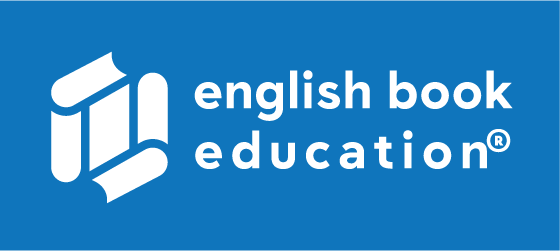 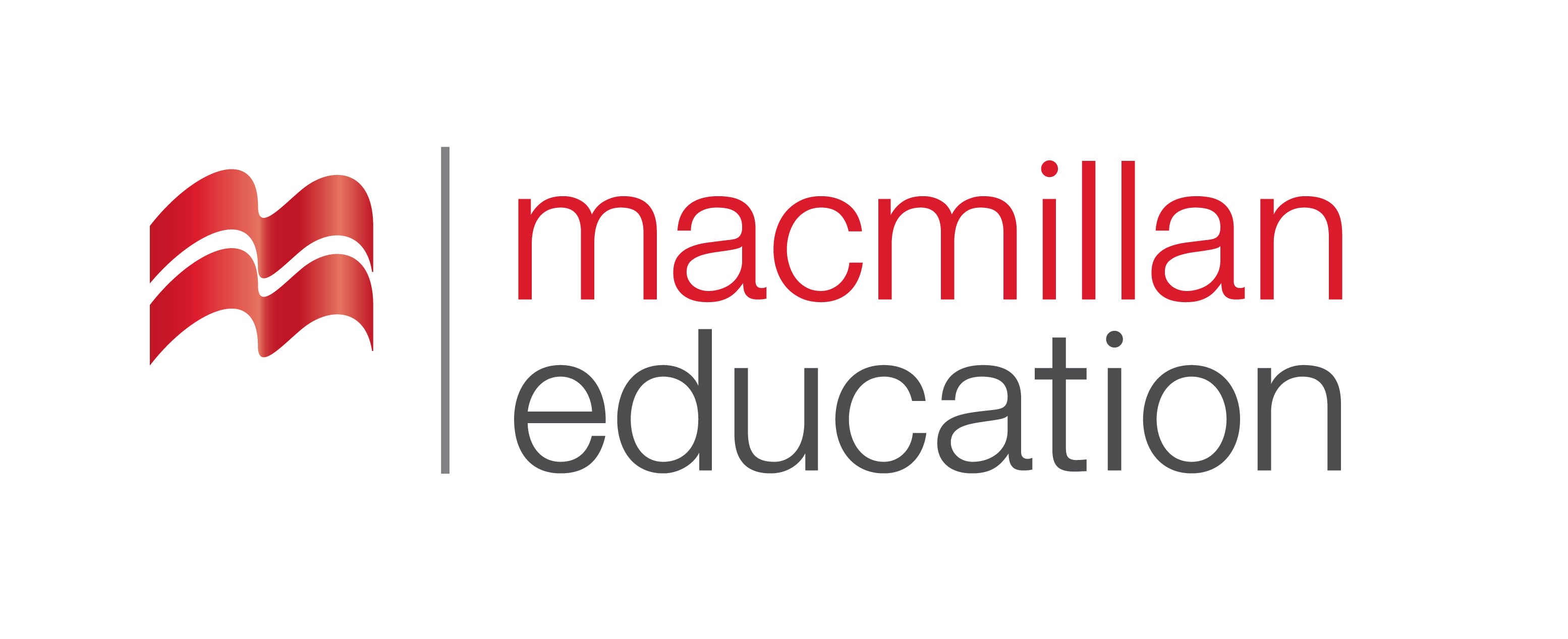 Vocabulary
ლექსიკა
damage limitation
(n.)
ზარალის, ზიანის შემცირება
The announcement was an attempt at damage limitation.
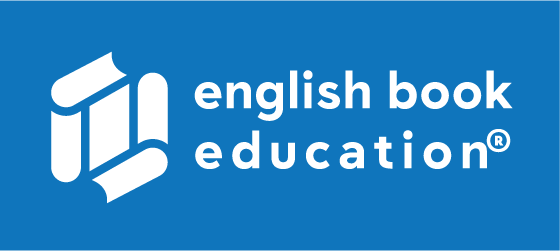 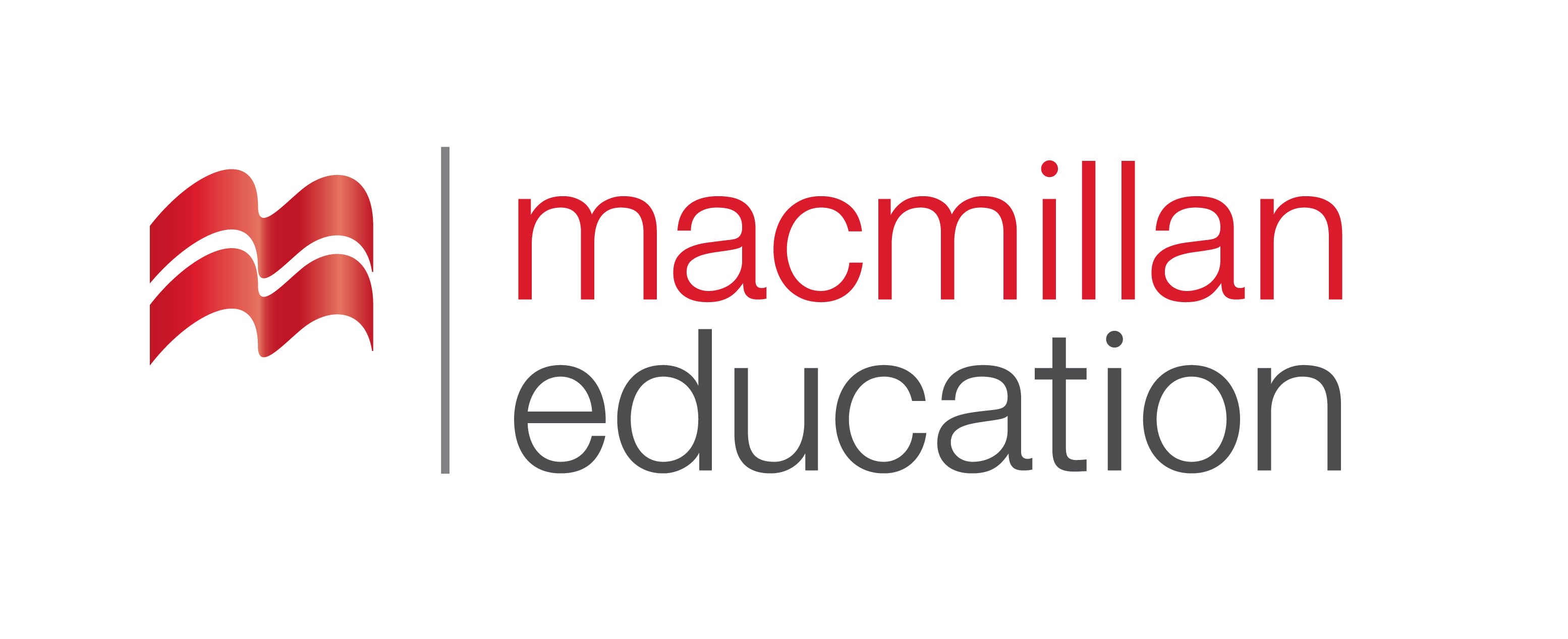 Vocabulary
ლექსიკა
loss of confidence
(n.)
ნდობის დაკარგვა
Do you think the crisis will lead to a loss of confidence in the bank?
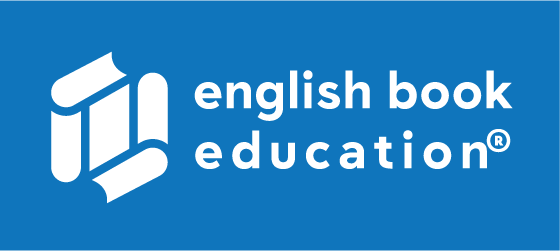 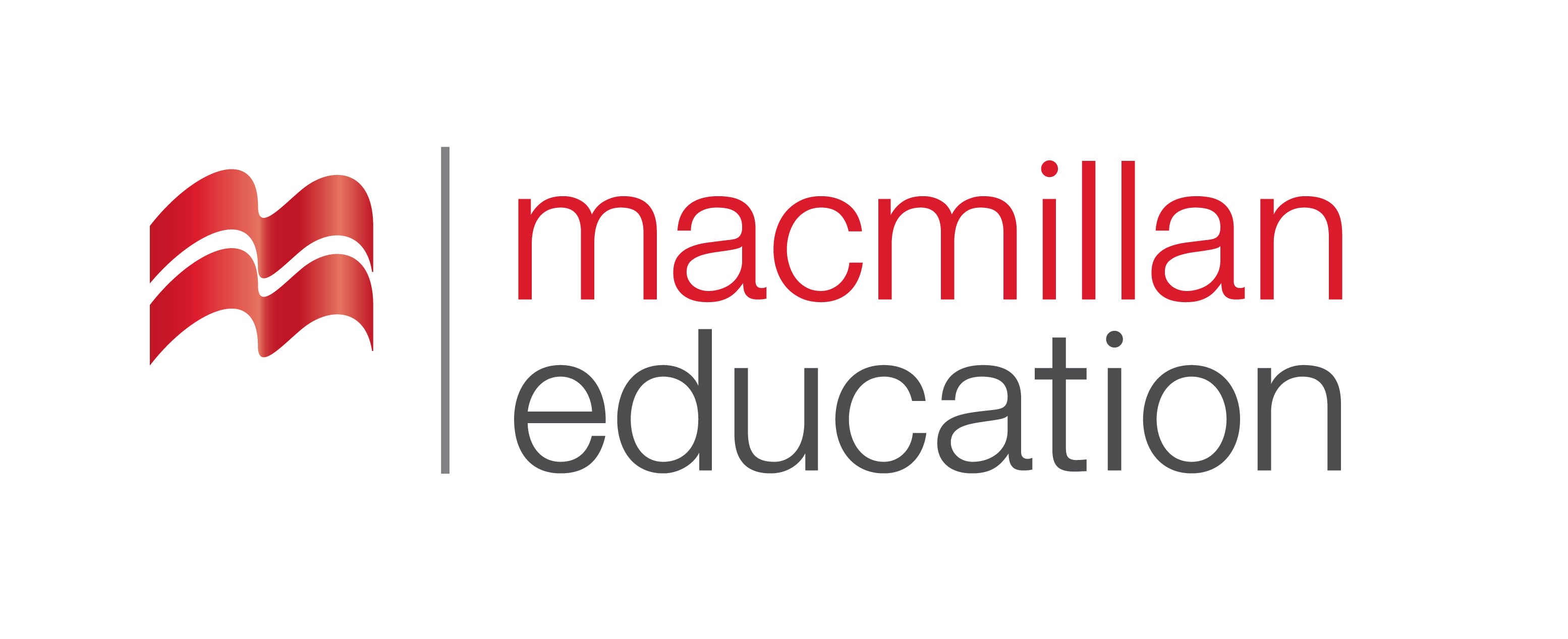 Vocabulary
ლექსიკა
admission of liability
(n.)
პასუხისმგებლობის აღება
The supplier admitted liability for the late delivery.
Vocabulary
ლექსიკა
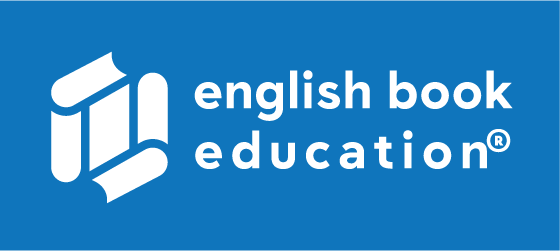 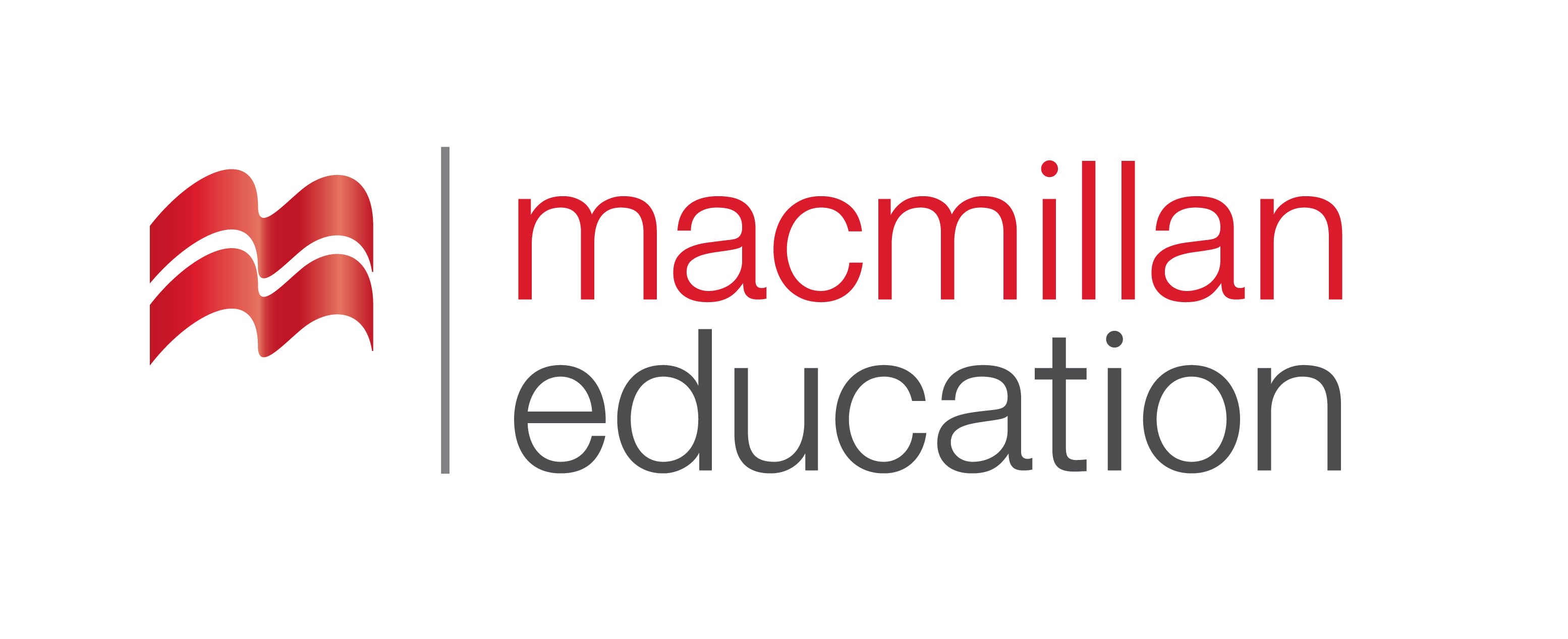 Admission of liability
anticipate
damage limitation
loss of confidence
action plan
contingency plan
The management stated that a ……………………….was in place for dealing with such emergencies.
Vocabulary
ლექსიკა
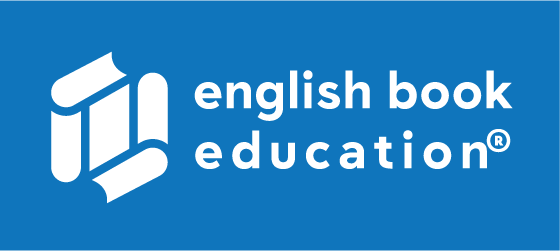 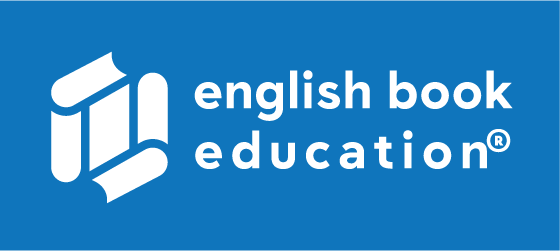 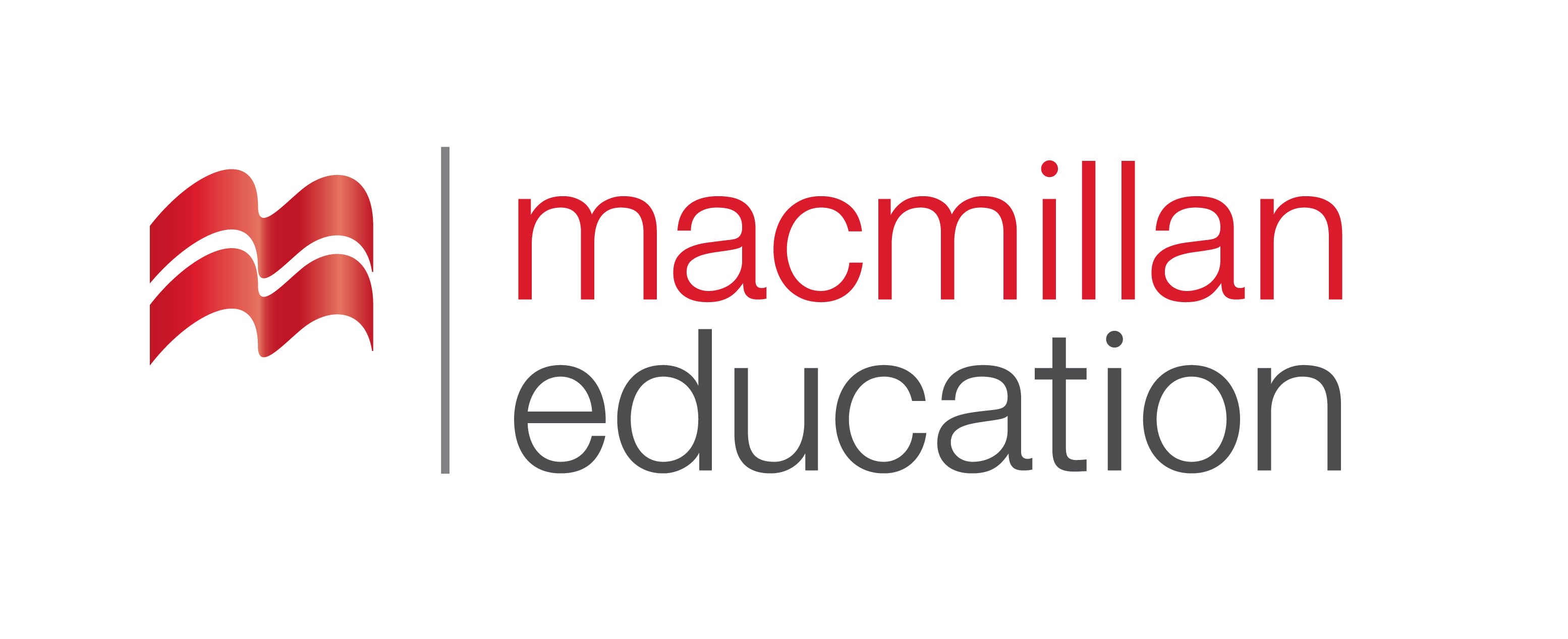 action plan
damage limitation
anticipate
loss of confidence
admission of liability
Minimising the negative effects of  a crisis is known as ……………….
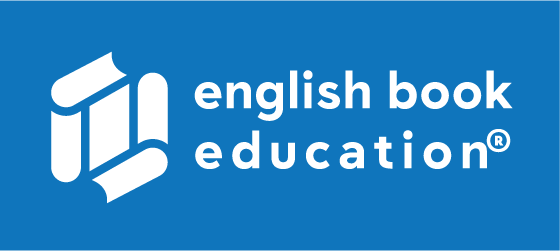 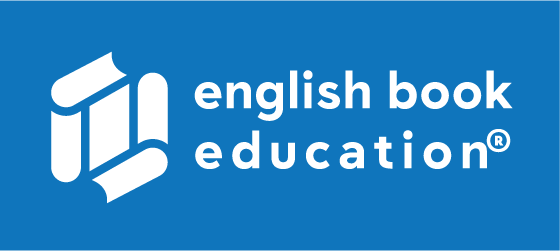 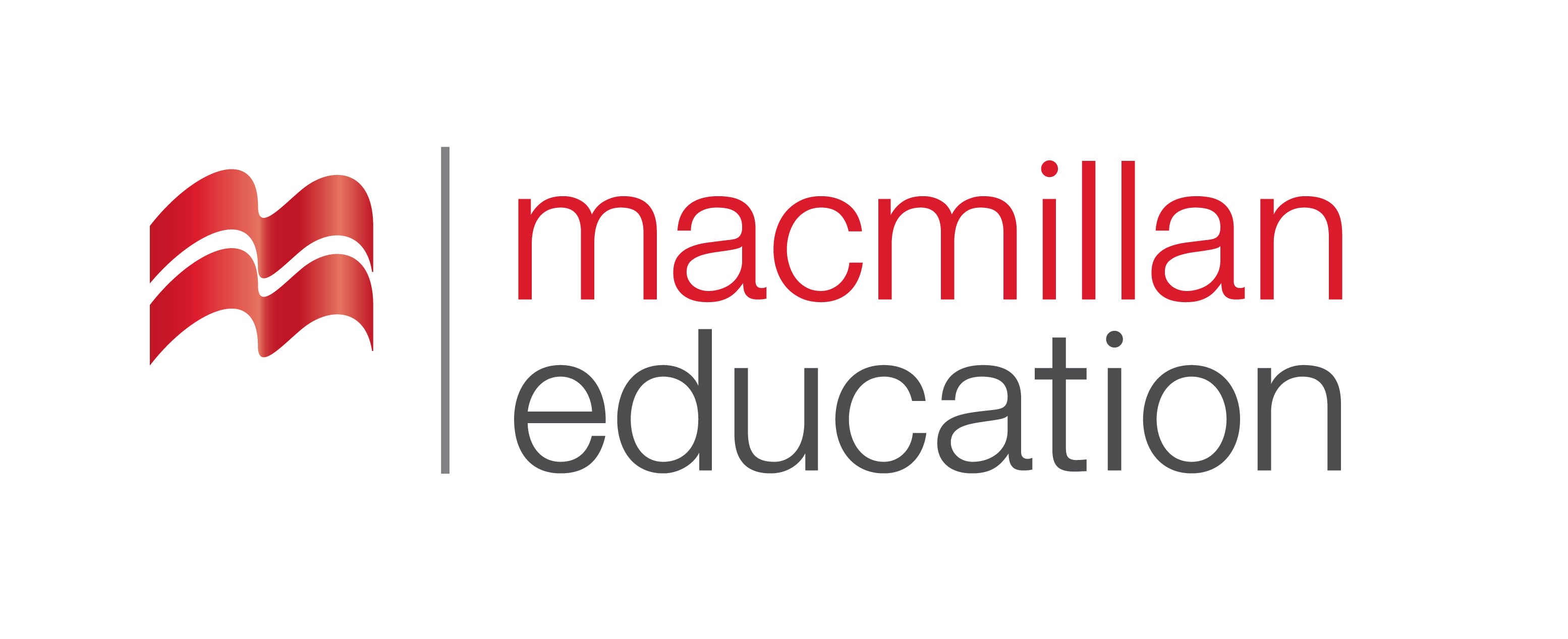 Vocabulary
ლექსიკა
loss of confidence
admission of liability
action plan
anticipate
An acceptance of responsibility in a crisis is a(n)……………………..
Vocabulary
ლექსიკა
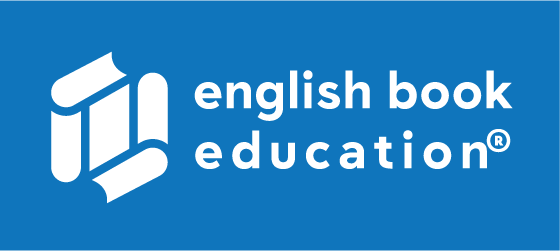 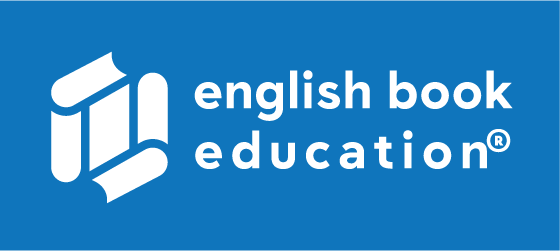 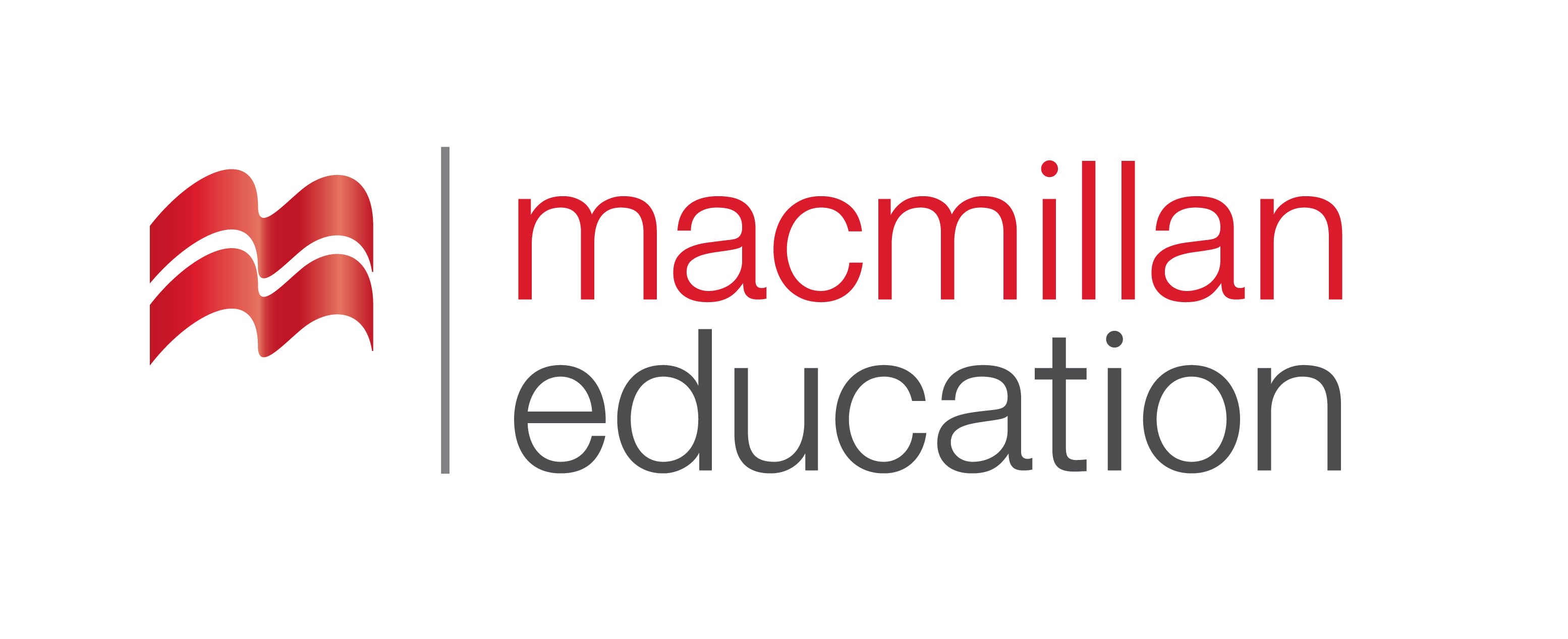 anticipate
action plan
loss of confidence
At this stage we can't really ………………………….what will happen.
Vocabulary
ლექსიკა
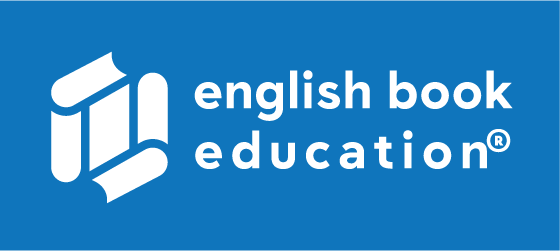 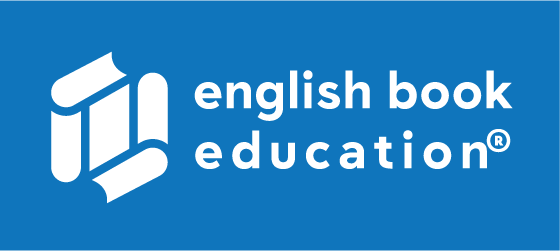 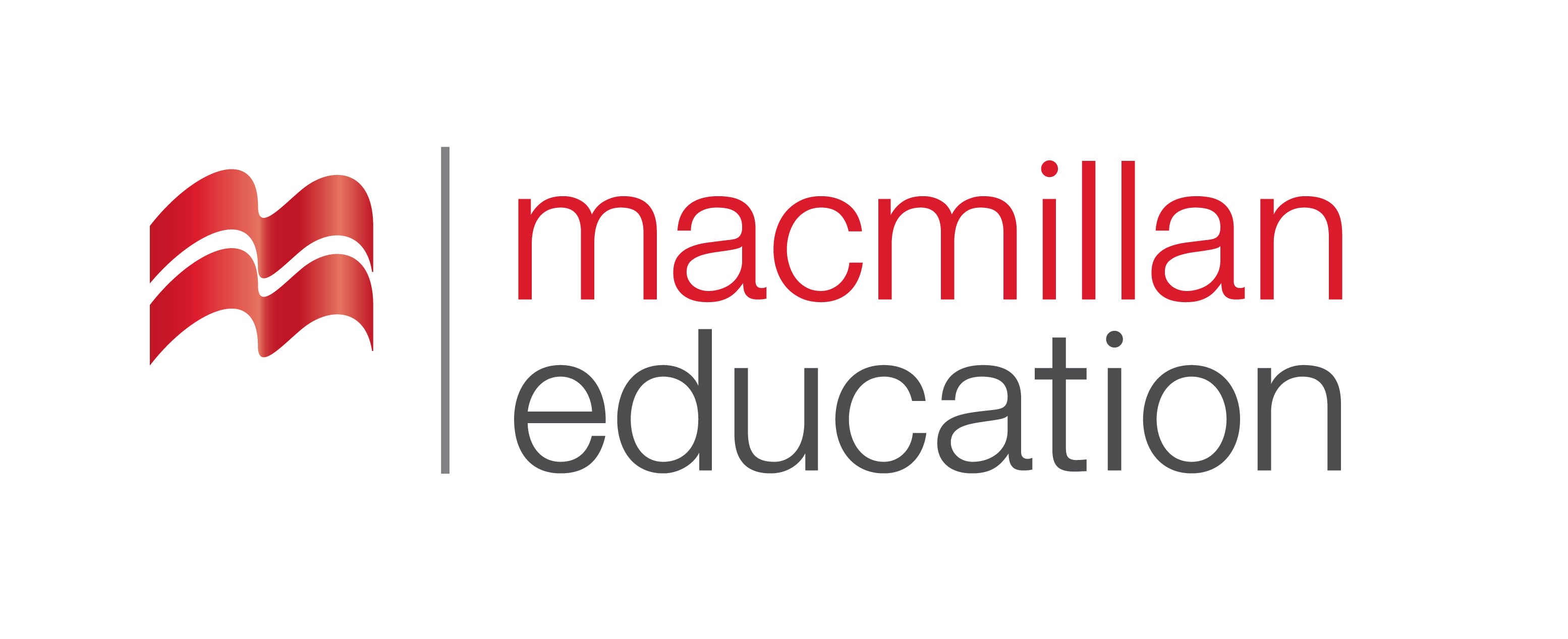 loss of confidence
action plan
Following a crisis, a company may suffer a decline in loyalty from its customers,

 or a(n) ………………………………in its product or service.
Vocabulary
ლექსიკა
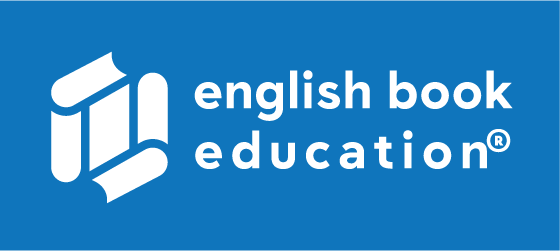 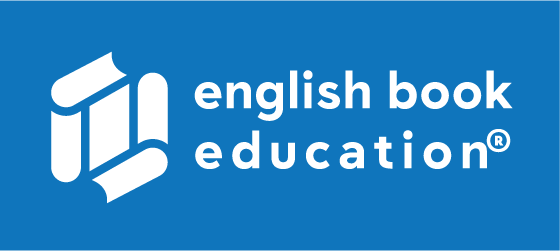 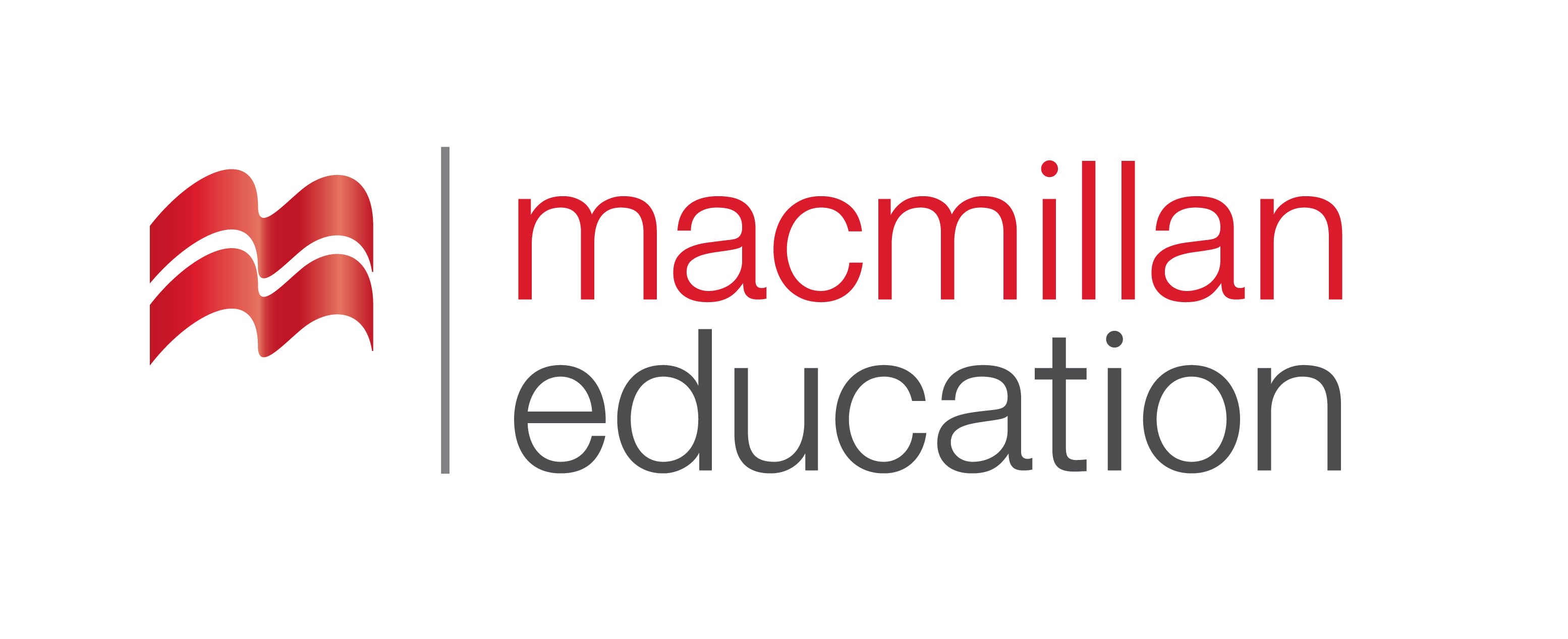 action plan
These are the main recommendations in the 22-point …………………………for trade liberalisation.
to scrap
(v.)
შეწყვეტა,       
გაუქმება
redundant
(adj.)
სამუშაოდან დათხოვნილი, შემცირებული
disruption
(n.)
ჩაშლა, რღვევა
Vocabulary
ლექსიკა
to furlough
(v.)
შვებულებაში გაშვება
backer
(n.)
სპონსორი, დამფინანსებელი
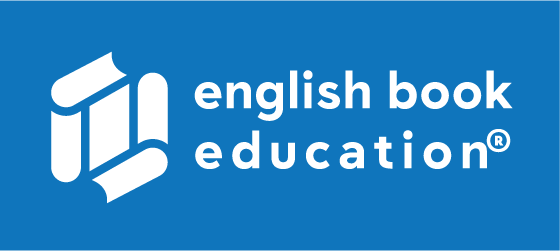 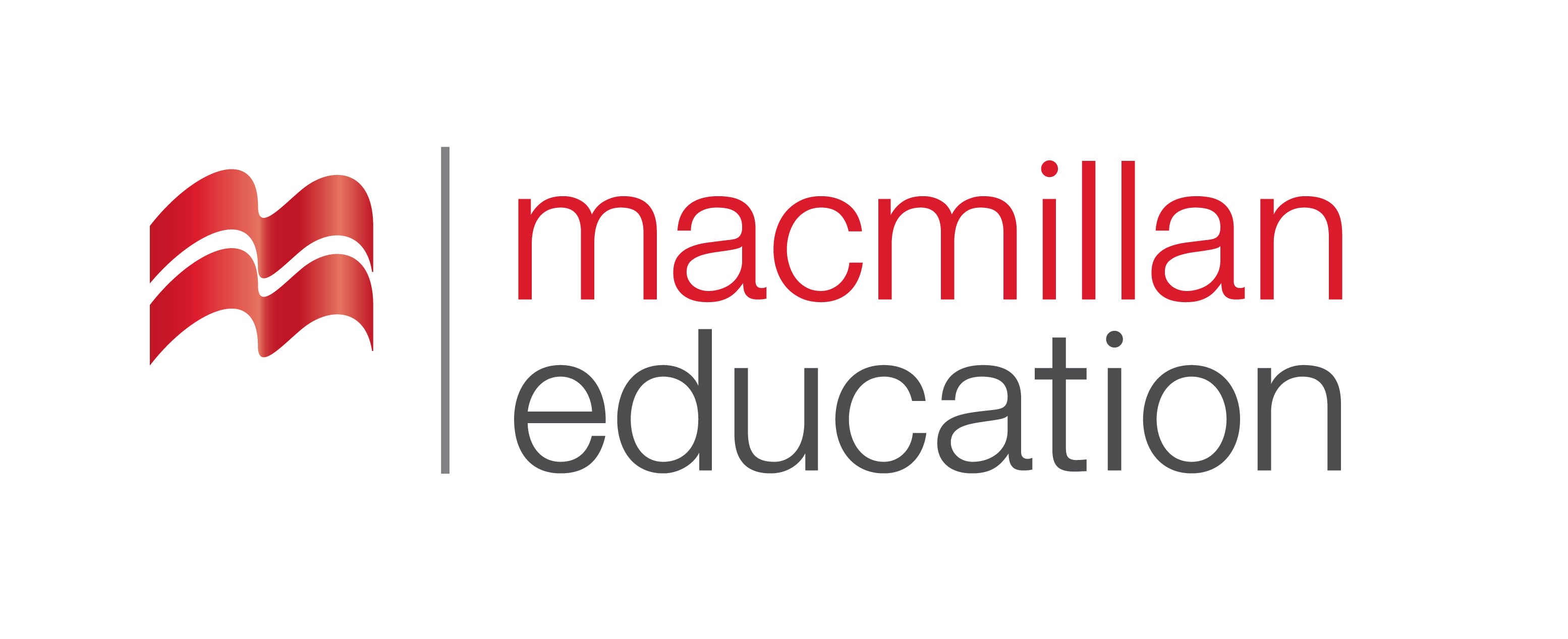 Vocabulary
ლექსიკა
to scrap
(v.)
შეწყვეტა, გაუქმება
They're considering scrapping the tax and raising the money in other ways.
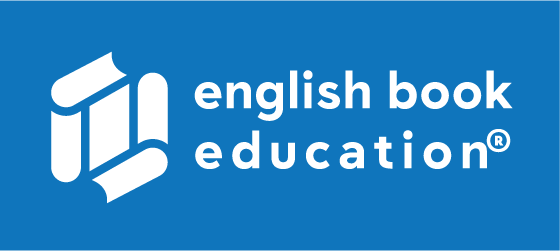 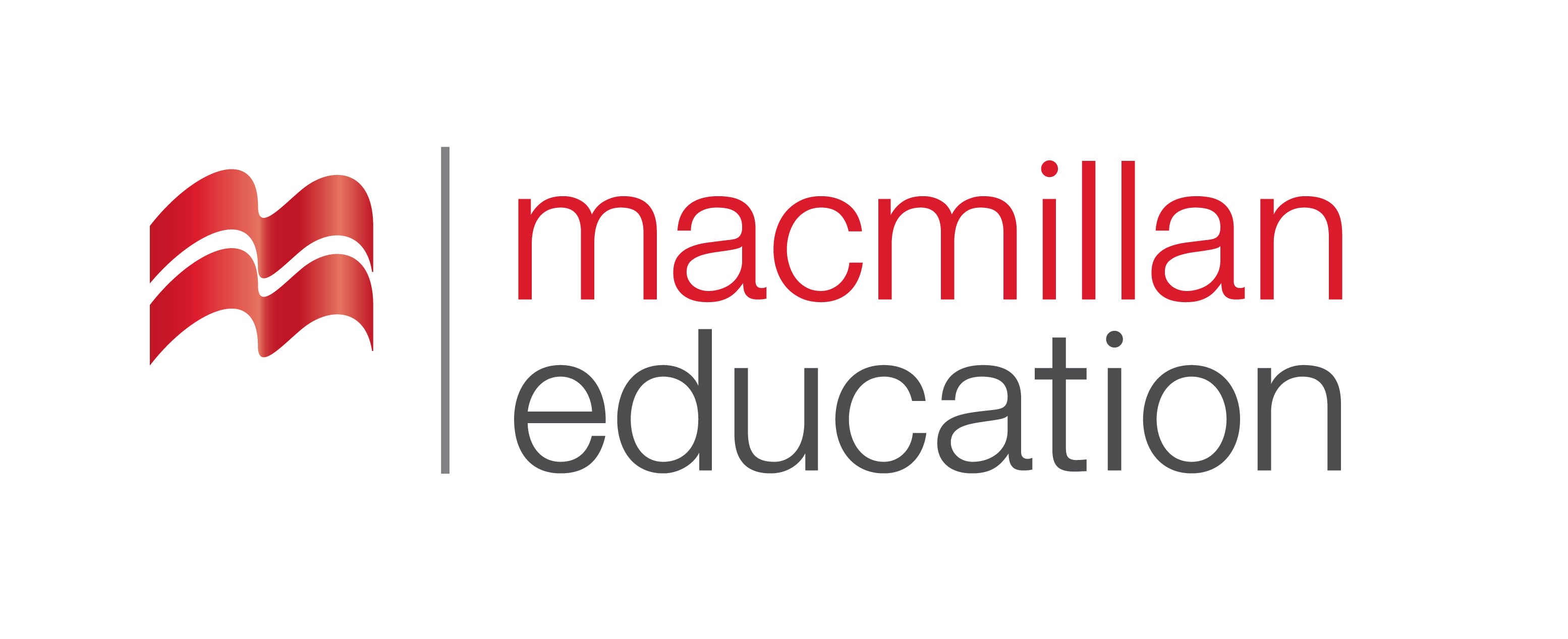 Vocabulary
ლექსიკა
disruption
(n.)
ჩაშლა, რღვევა
A crisis would cause a tremendous disruption to our work schedule.
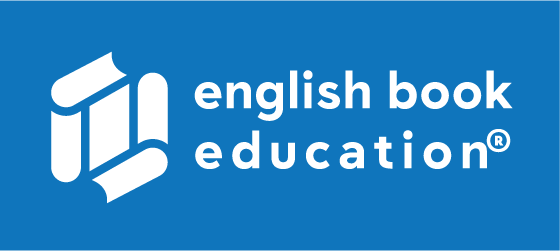 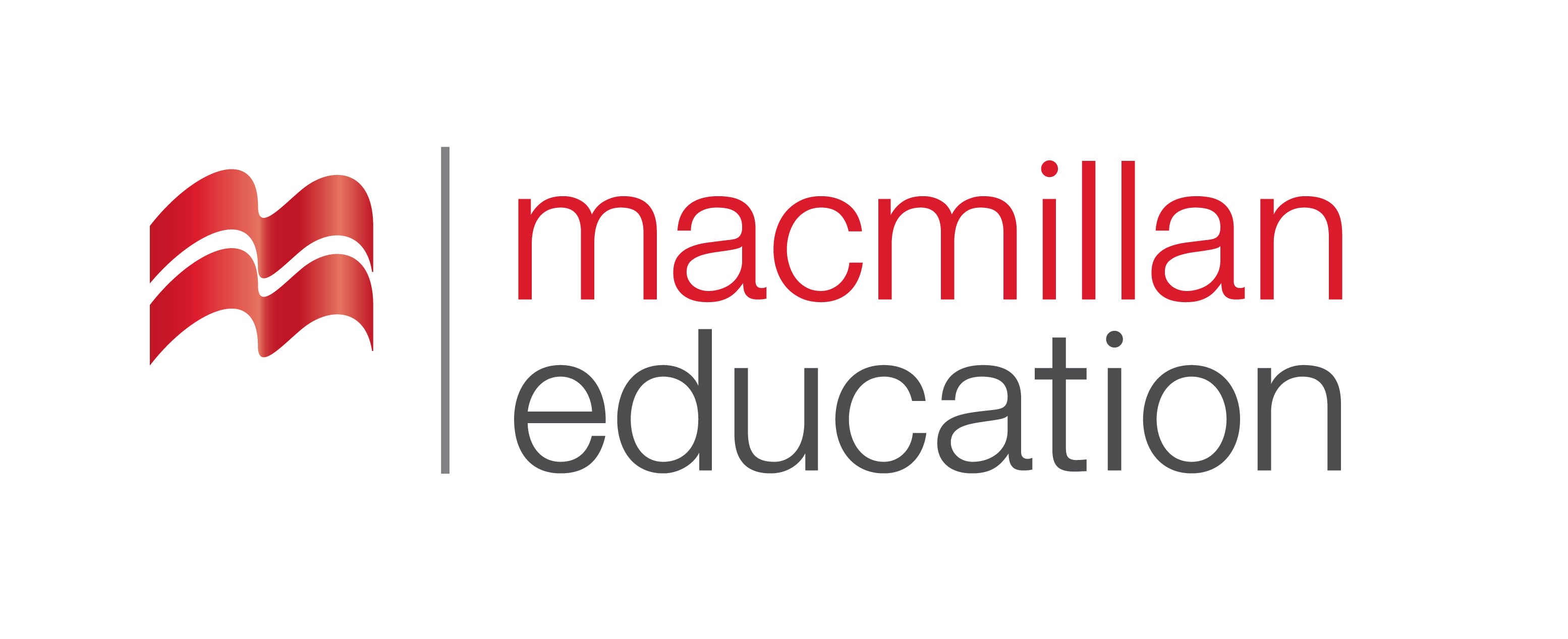 Vocabulary
ლექსიკა
backer
(n.)
სპონსორი, დამფინანსებელი
We need financial backers for the project.
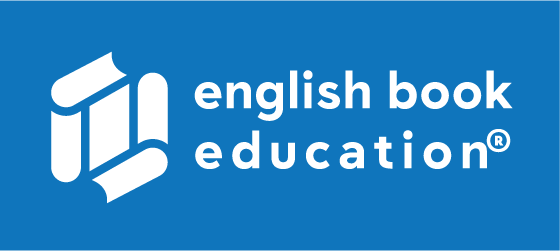 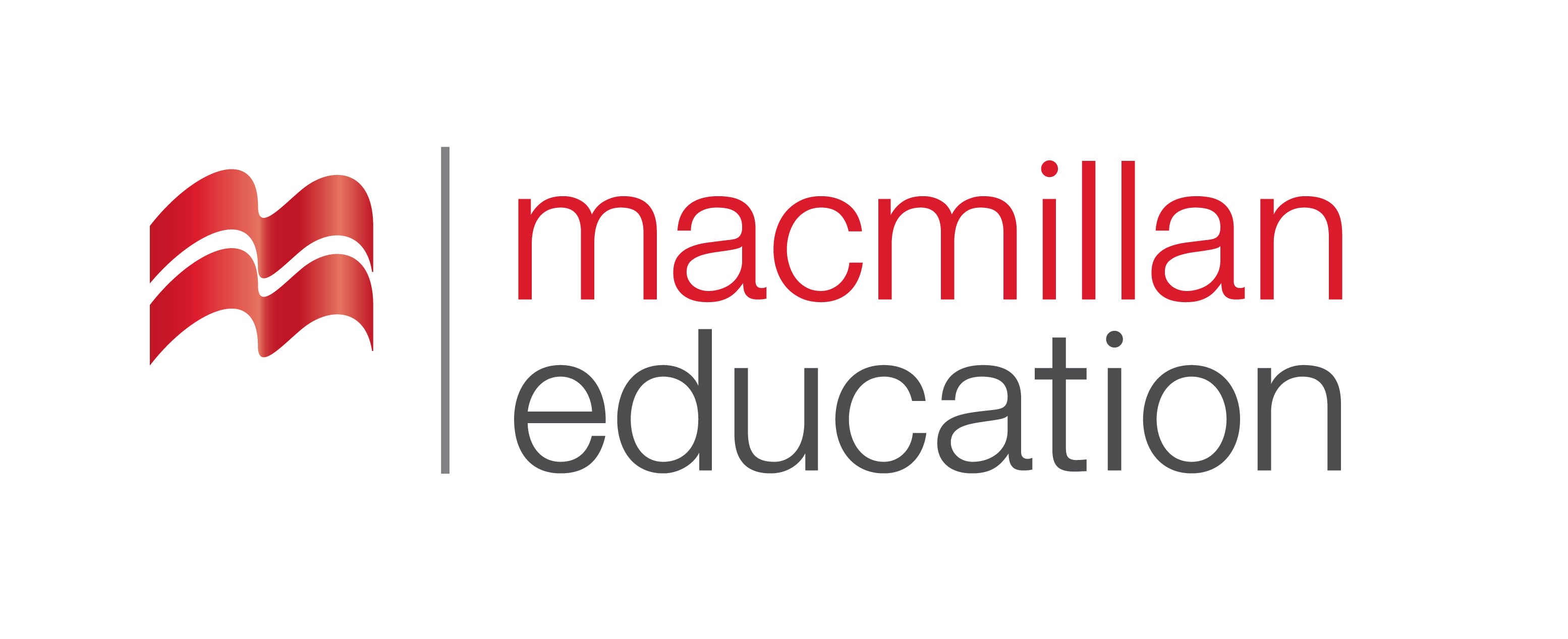 Vocabulary
ლექსიკა
to furlough
(v.)
შვებულებაში გაშვება
After safety concerns, the company furloughed all 4,000 of its employees.
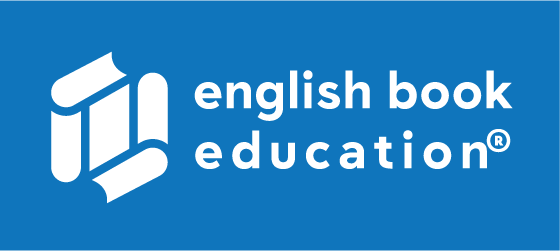 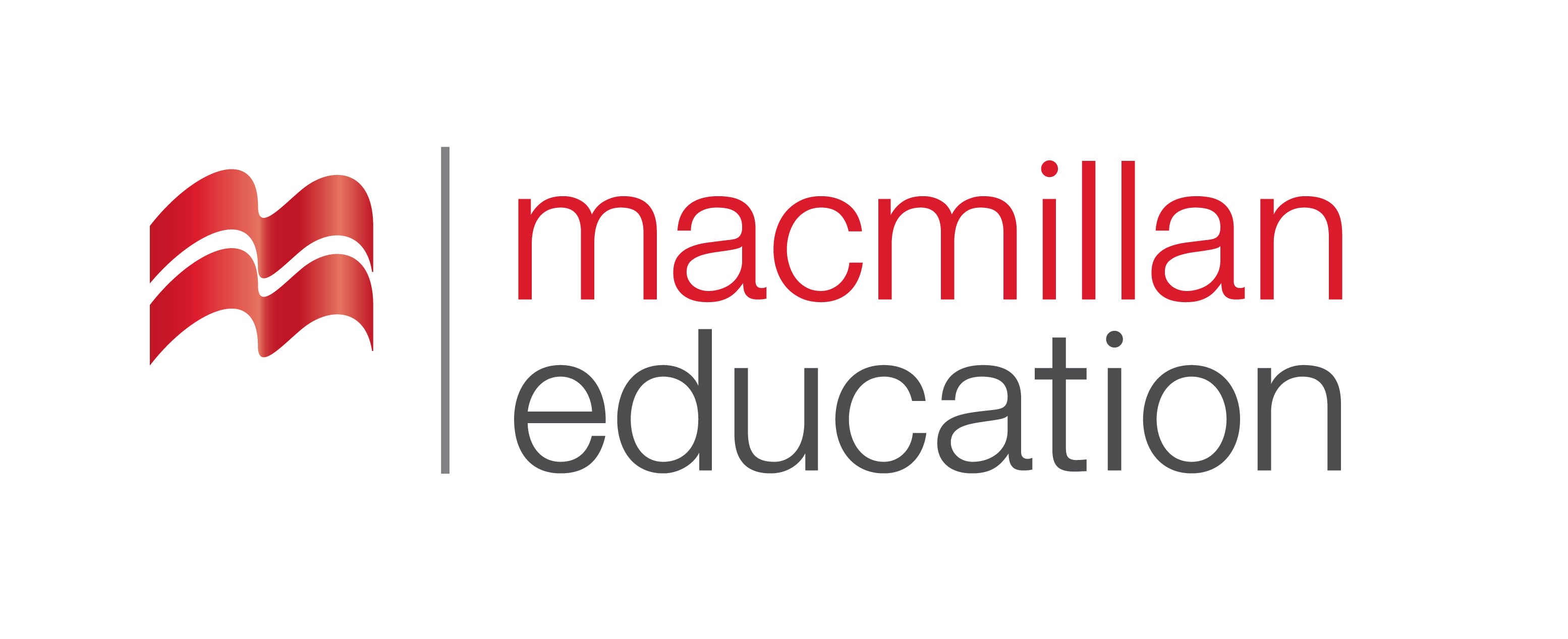 Vocabulary
ლექსიკა
redundant
(adj.)
სამუშაოდან დათხოვნილი, შემცირებული
To keep the company alive, half the workforce is being made redundant.
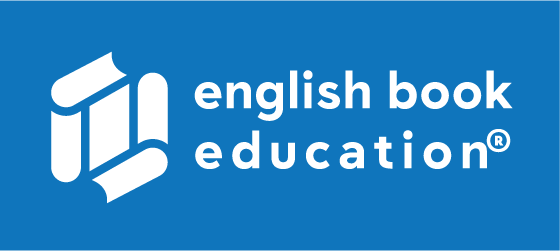 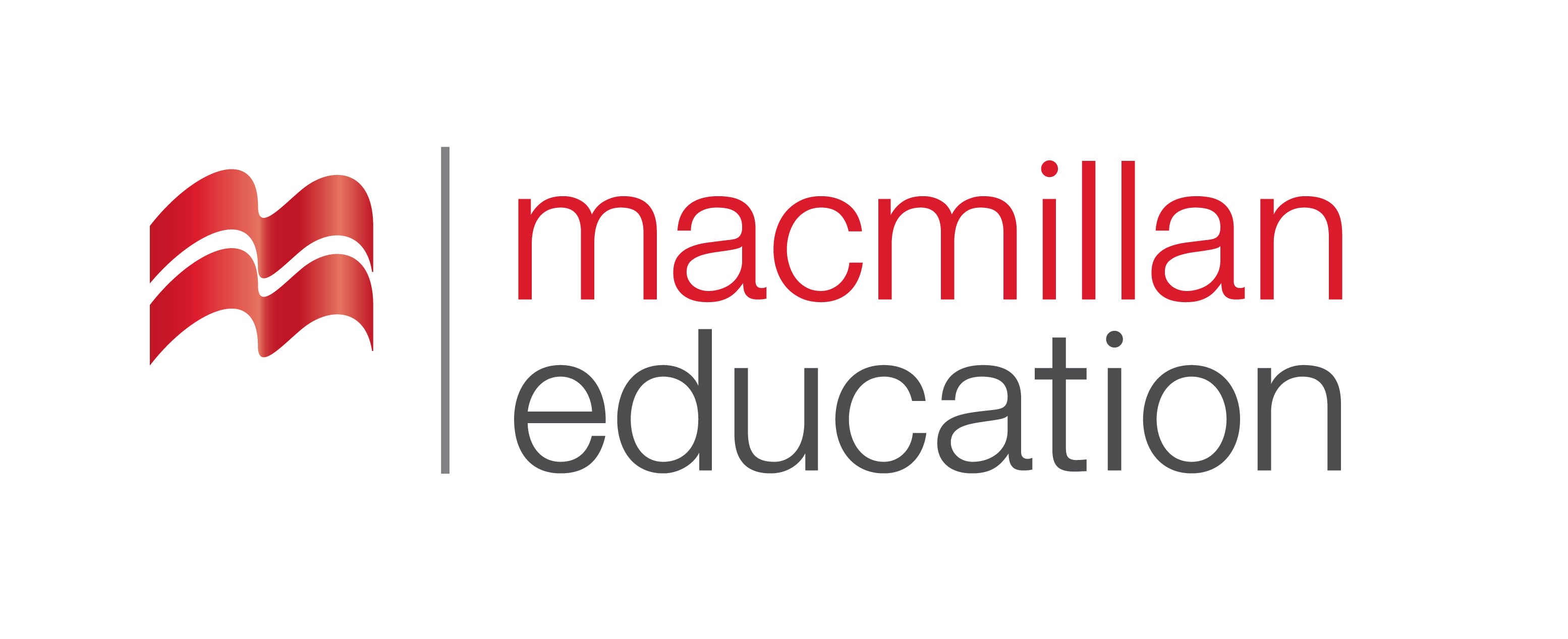 Reading Comprehension
წაკითხულის გააზრება
Reading Comprehension
წაკითხულის გააზრება
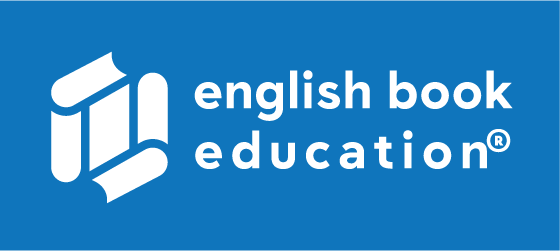 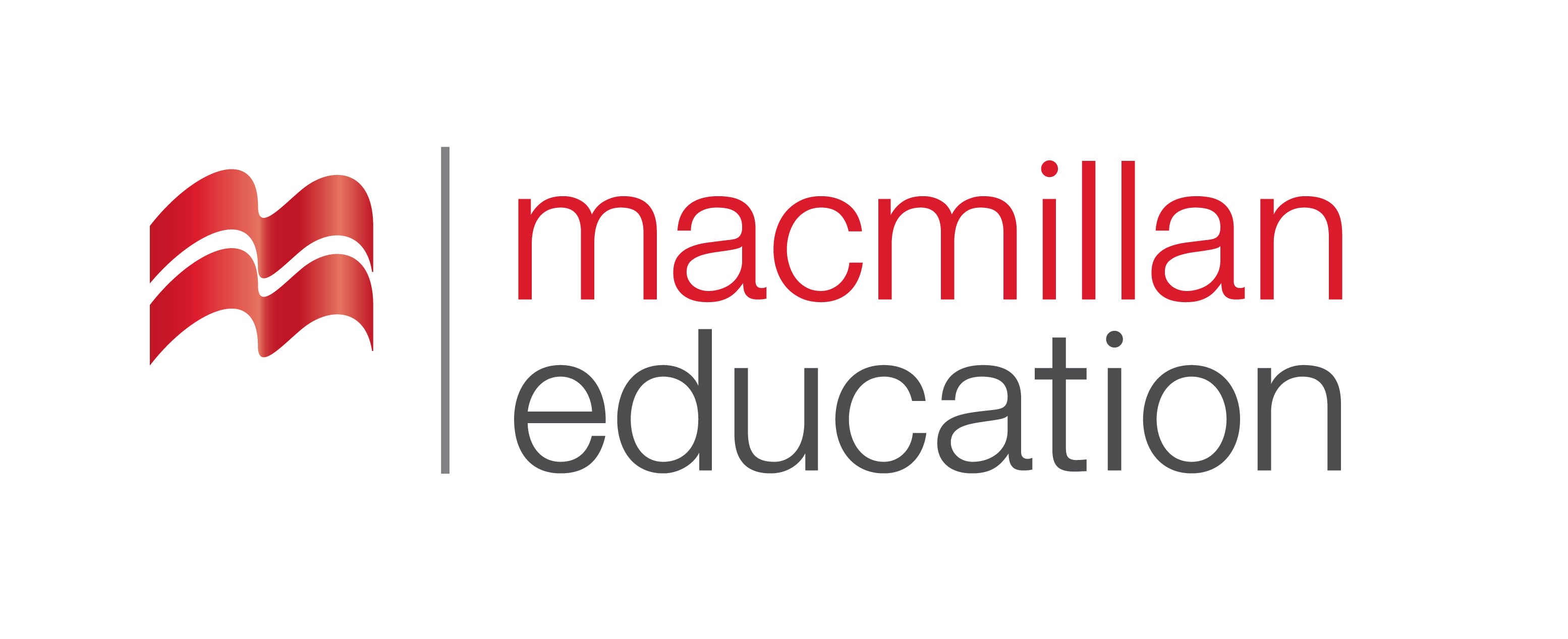 Which businesses have been most vulnerable to the COVID-19 crisis?
Will the COVID-19 crisis reshape businesses?
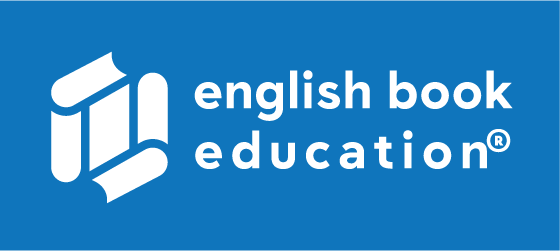 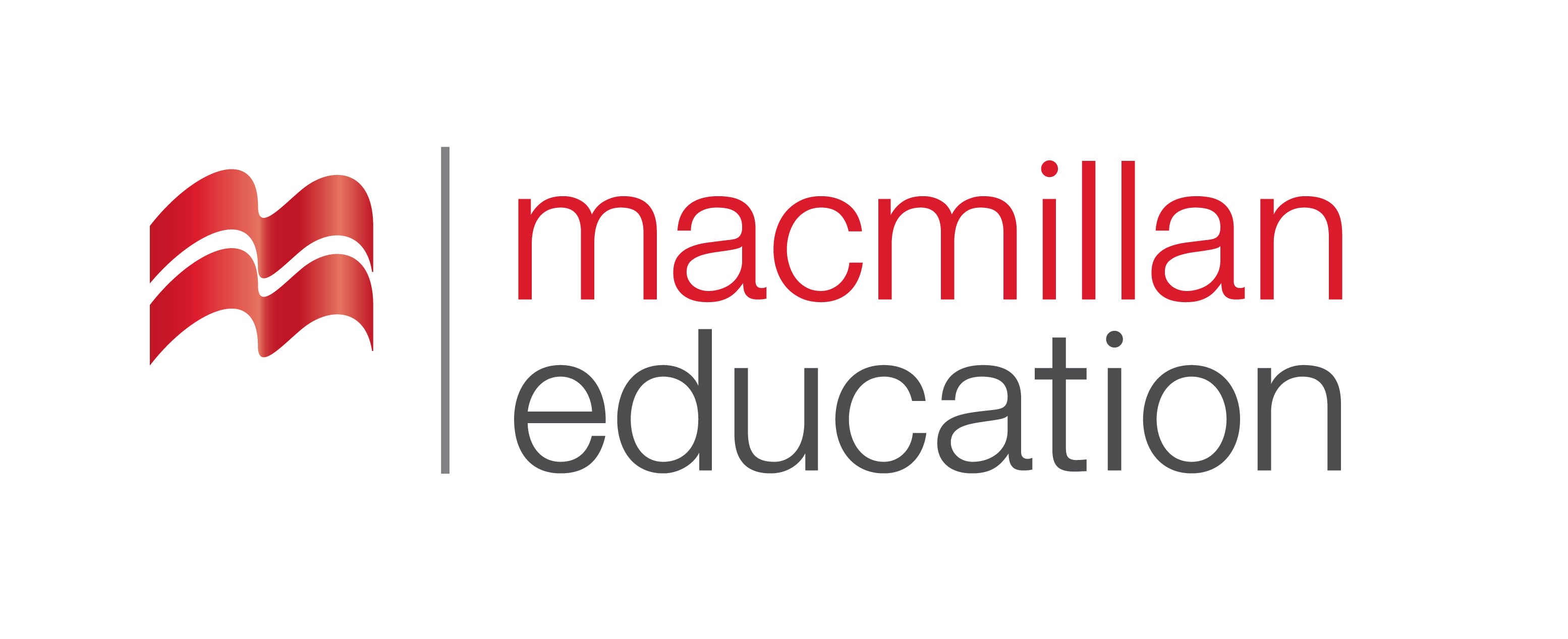 From Switzerland’s Watches & Wonders to Chile’s Air and Space show, from South Africa’s Travel Indaba to the East China Import and Export Commodity Fair, trade shows worldwide have been scrapped or postponed.
The losses to organisers and venues will be vast and the disruption to exhibitors’ plans extensive. Trade shows have been places where buyers, whether of passenger jets or hotel shampoo bottles, could compare wares, and sellers could smooth-talk their potential customers in one noisy and exhausting place.
COVID-19 has shut the exhibitions down. If and when it returns, will it be in a much changed or diminished form? Just as people have discovered that they can conduct their meetings from their living-rooms, will buyers and sellers conclude that they too can do their business remotely?
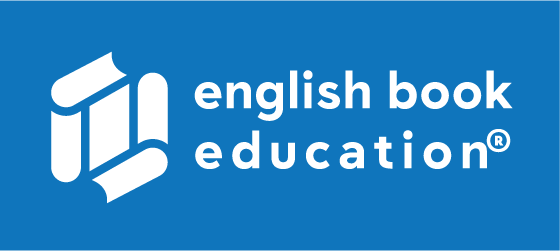 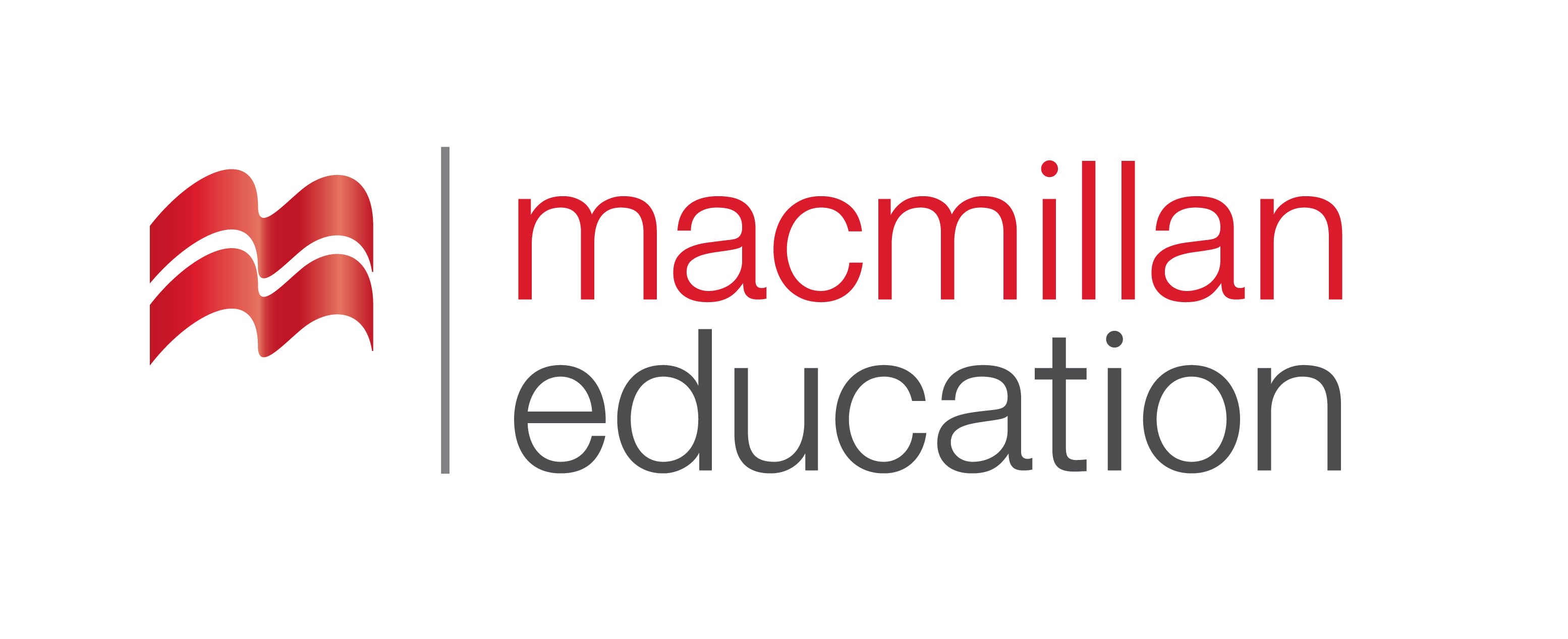 Hugh Jones, chief executive of Reed Exhibitions, believes that striking up business relationships will always require face-to-face contact. But that doesn’t mean this crisis will not reshape the industry.
As part of the Relx business information and analytics group, Reed Exhibitions has a more powerful backer than many of the smaller trade-show companies. Exhibitions account for just 16 per cent of Relx’s revenues, and Jones has not had to furlough or make any of his 4,500 staff redundant. They are continuing to organise conferences that have been postponed, optimistically, until after 2021.
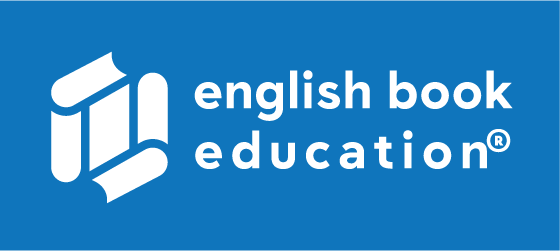 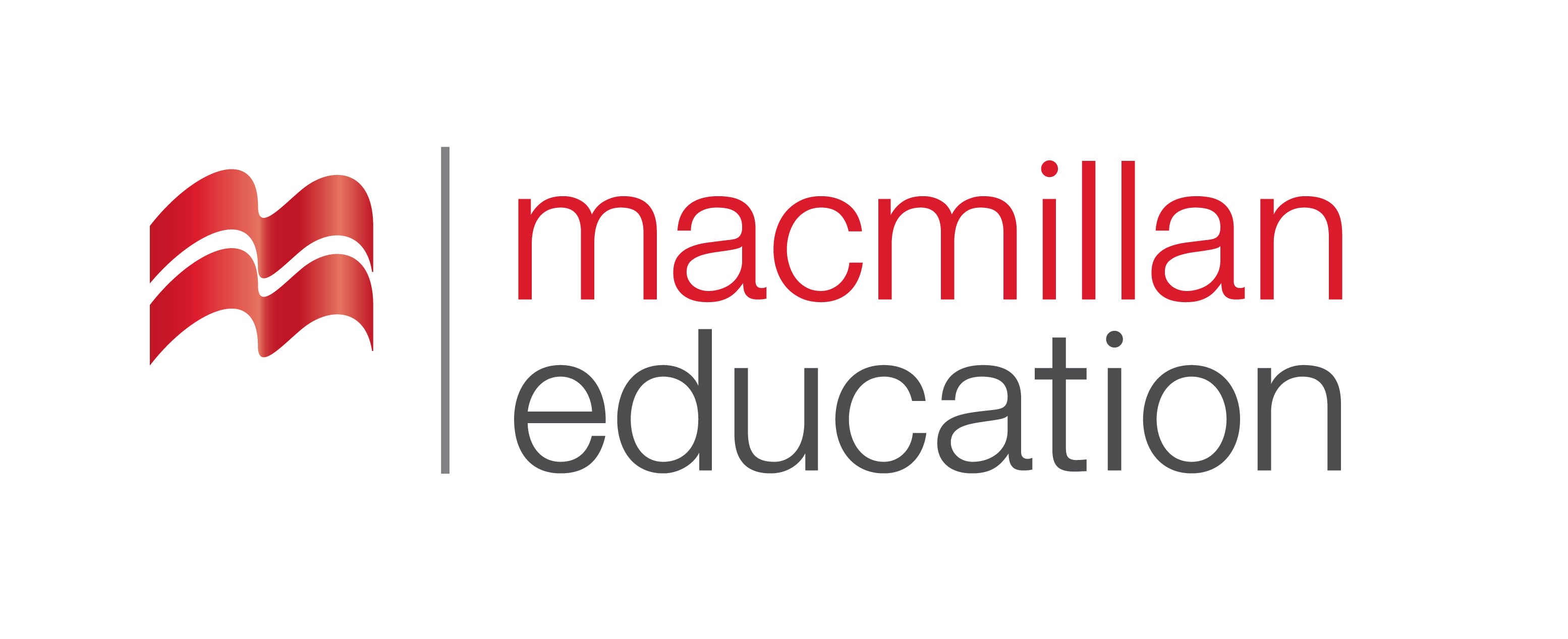 Smaller exhibition organisers will not be so lucky. Even a company as large as Reed Exhibitions wasn’t fully insured against this year’s disaster.  He won’t speculate on what sort of industry consolidation will follow the crisis, saying only that his “heart goes out” to the smaller companies. But it seems likely that a post-coronavirus exhibitions industry will have fewer, bigger players. What sort of trade shows will they provide? Some have already gone digital, going ahead with video content streamed online instead. But that’s hard to do with a fasteners and fixtures fair or a metals show, where visitors need to see up close what they might be buying. Last year, only 4 per cent of Reed Exhibitions’ revenues came from online presentations — though Jones says the company is also making efforts to use digital advances to improve real-world conferences.
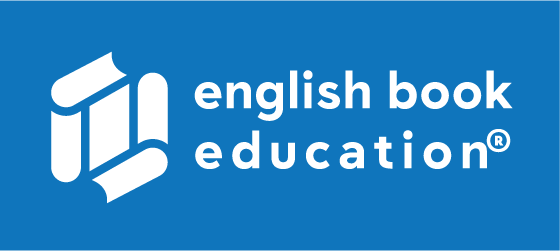 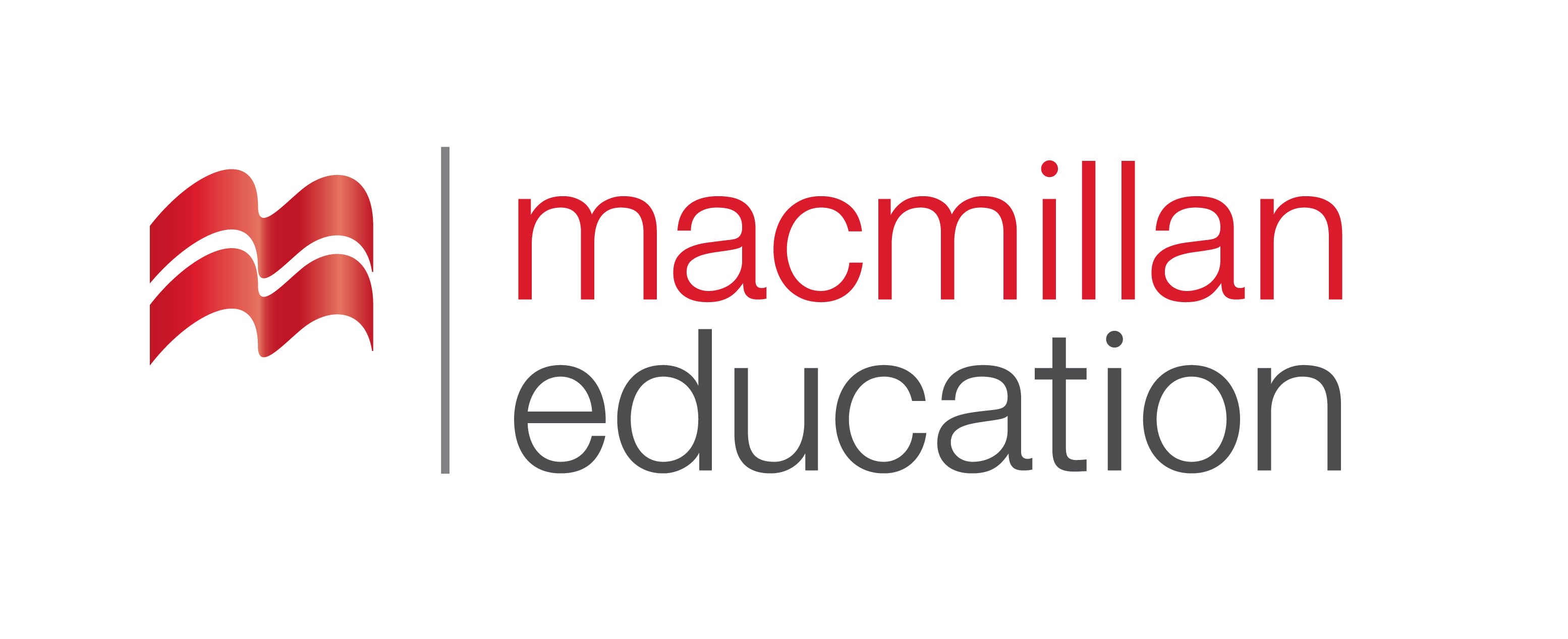 It has already been trialed and started using matchmaking technology that can tell visitors where to find an exhibitor they may be interested in, and what time they will be ready to have a meeting. Based on a visitor’s meetings in previous years, it can also suggest who they may want to catch up with this time.
But using that technology implies that people will be ready to meet face-to-face once more. What if the COVID-19 crisis extends beyond 2020? What if it drags on for several years?
Reading Activity
კითხვის დავალება
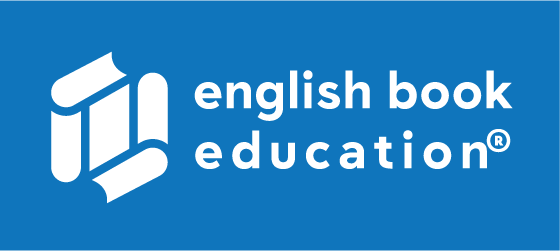 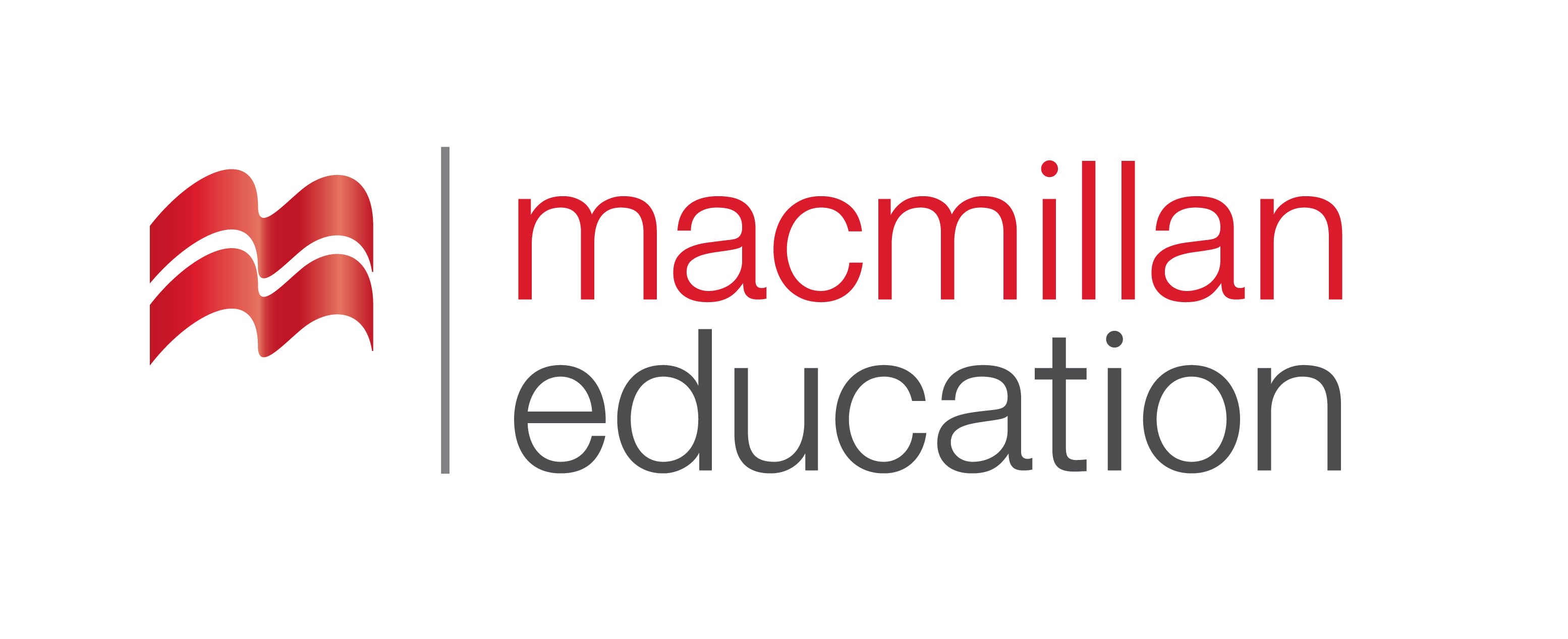 True
Reading Activity
კითხვის დავალება
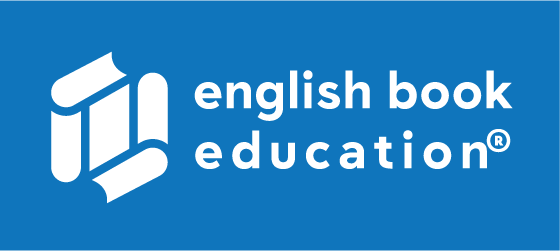 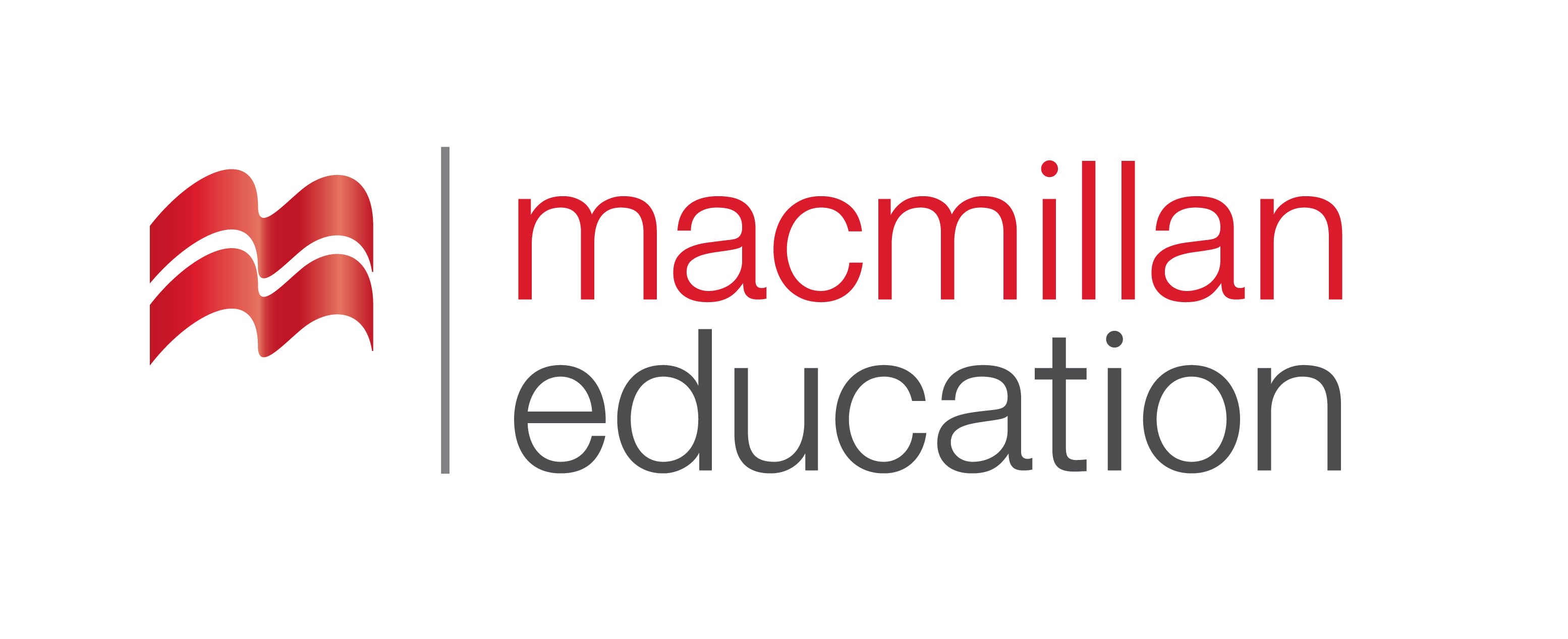 True
Reading Activity
კითხვის დავალება
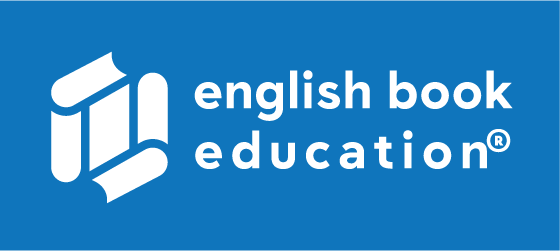 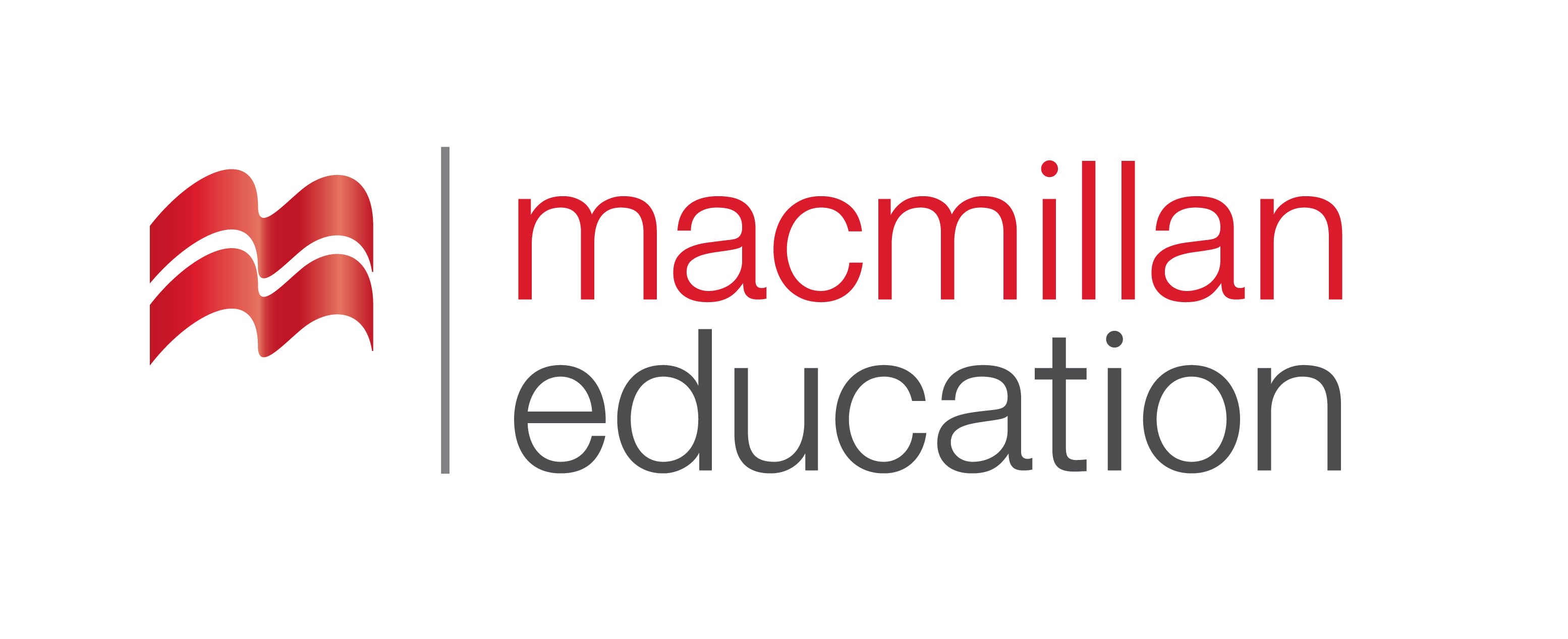 False
Grammar
გრამატიკა
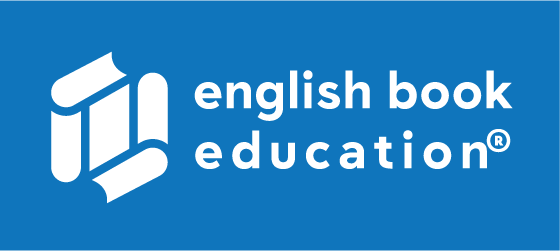 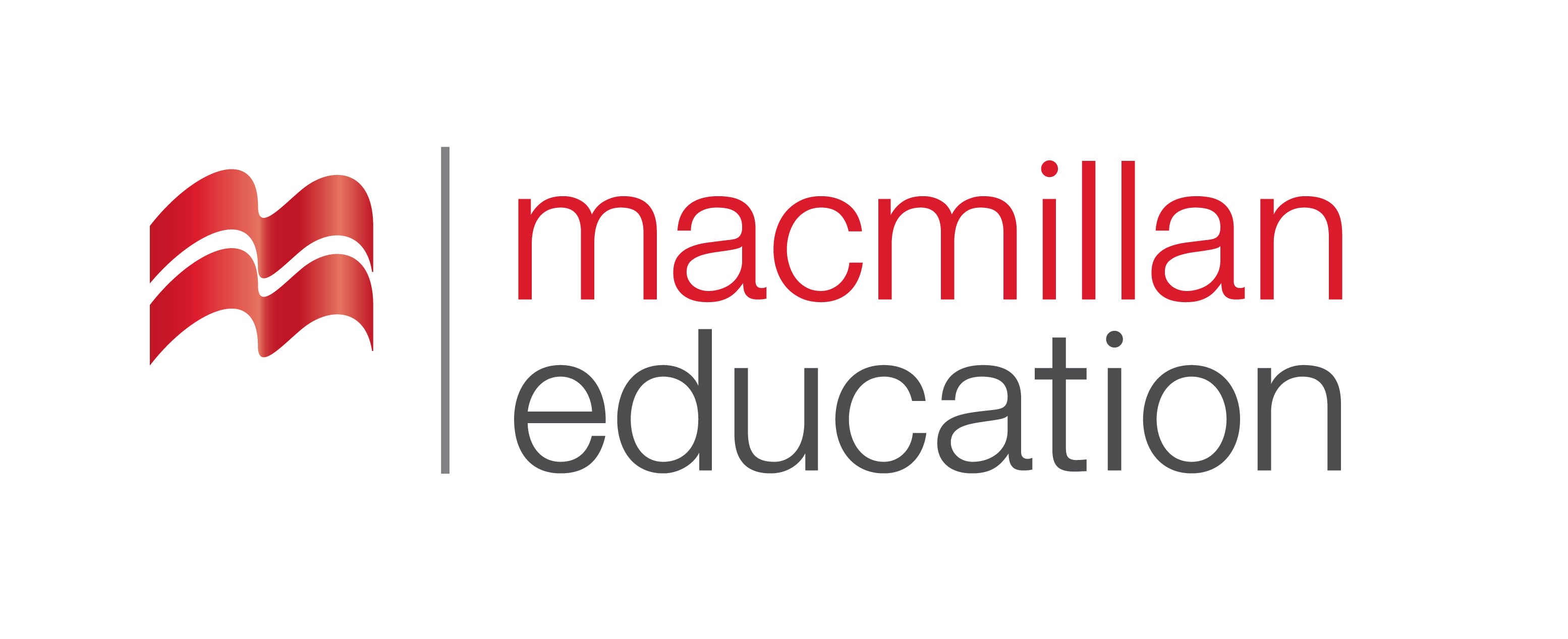 The companies have been trying to handle the crisis.
Grammar
გრამატიკა
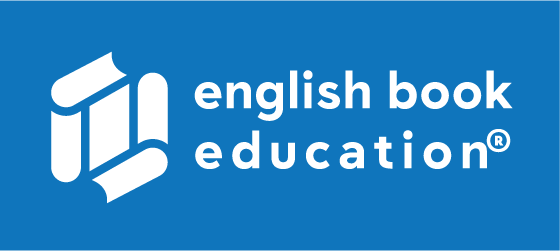 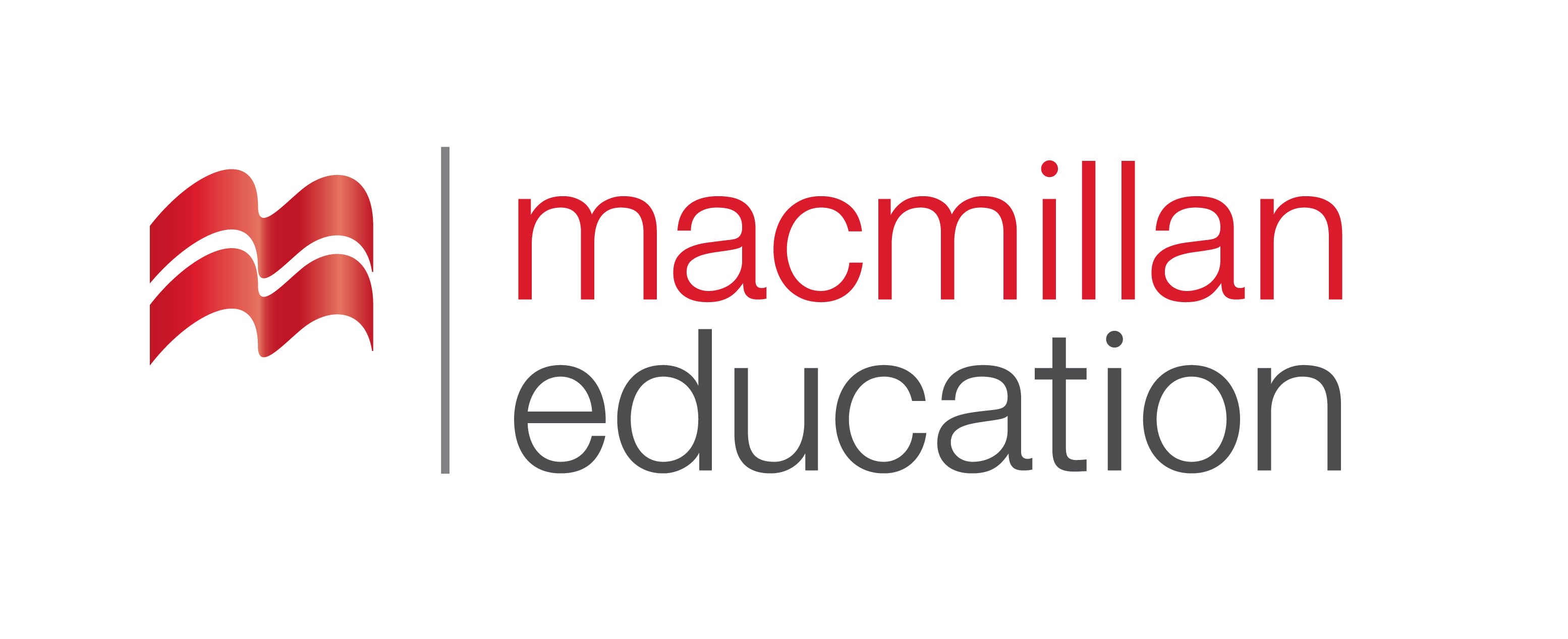 Present Perfect Continuous
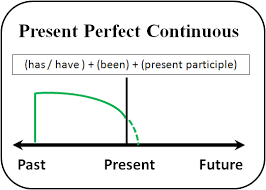 Use
Actions continuing up to present moment
Actions stopping just before the present moment
Grammar
გრამატიკა
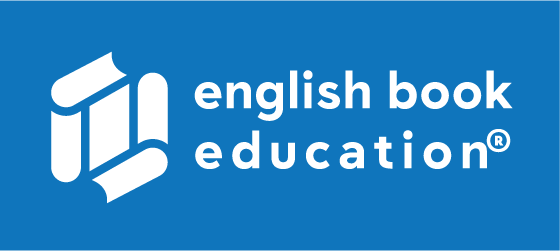 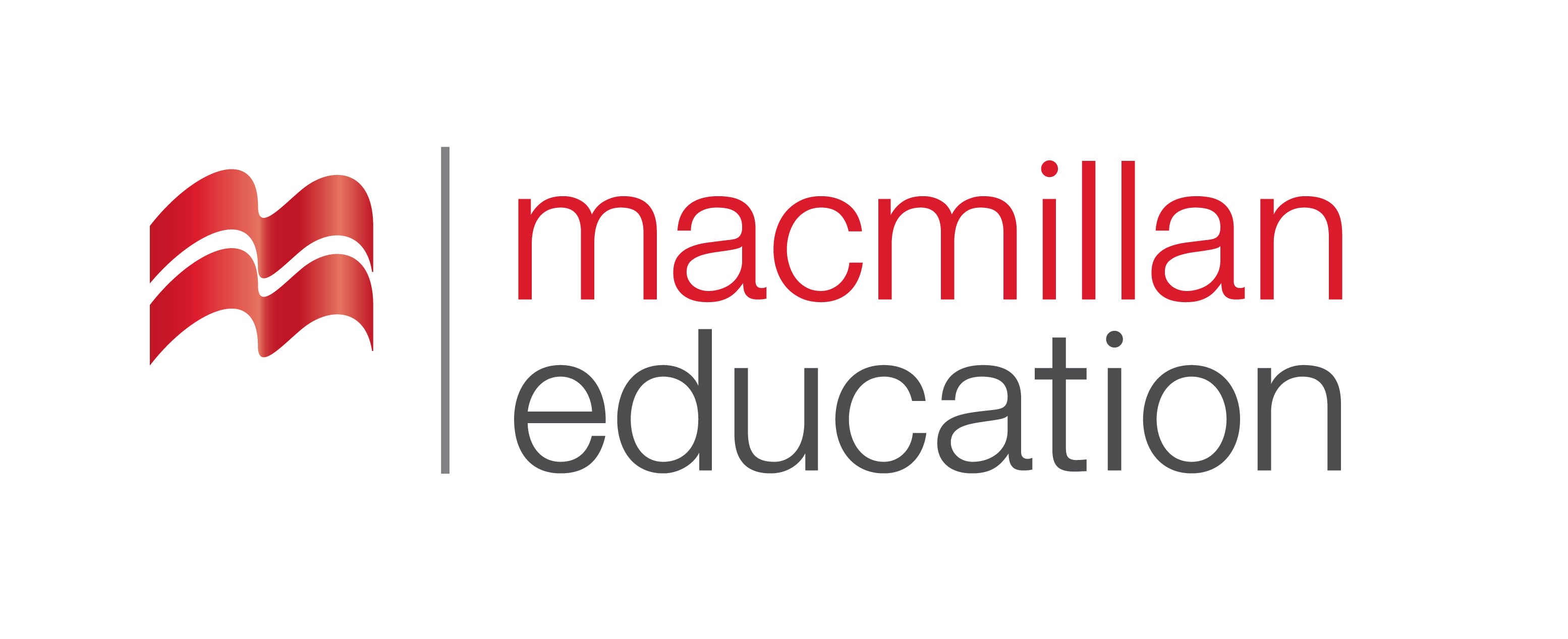 Form 

Statement: I/you/we/they have been working…
 He/she/it has been working…
Negative: I/you/we/they haven’t been working…
He/she/it hasn’t been working…
Question: Have I/you/we/they been working..?
Has he/she/it been working…?
Grammar
გრამატიკა
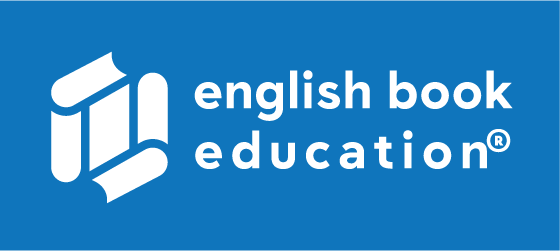 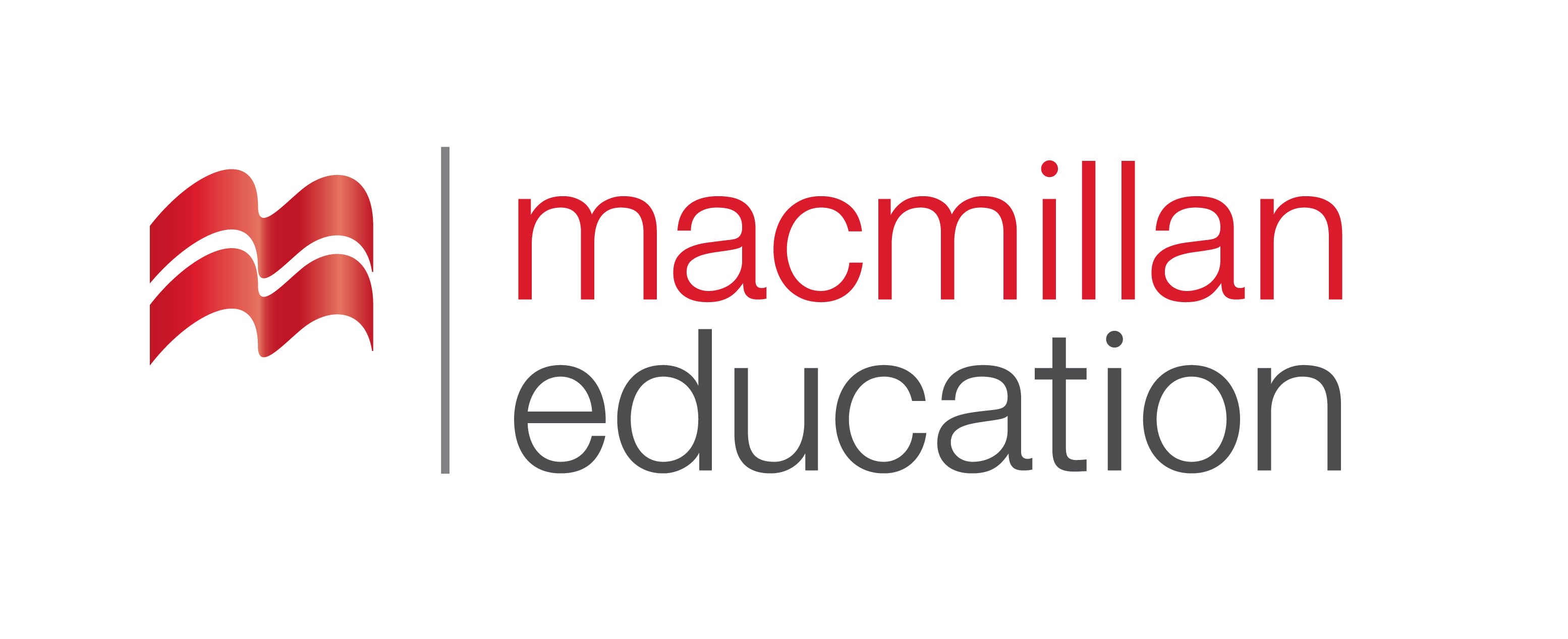 Example

We have been working for hours. Can’t we have a break soon?
I am tired because I have been working since morning.
Grammar Activity
გრამატიკის დავალება
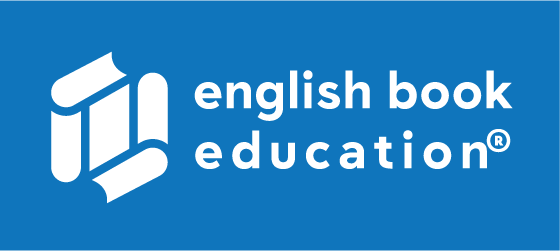 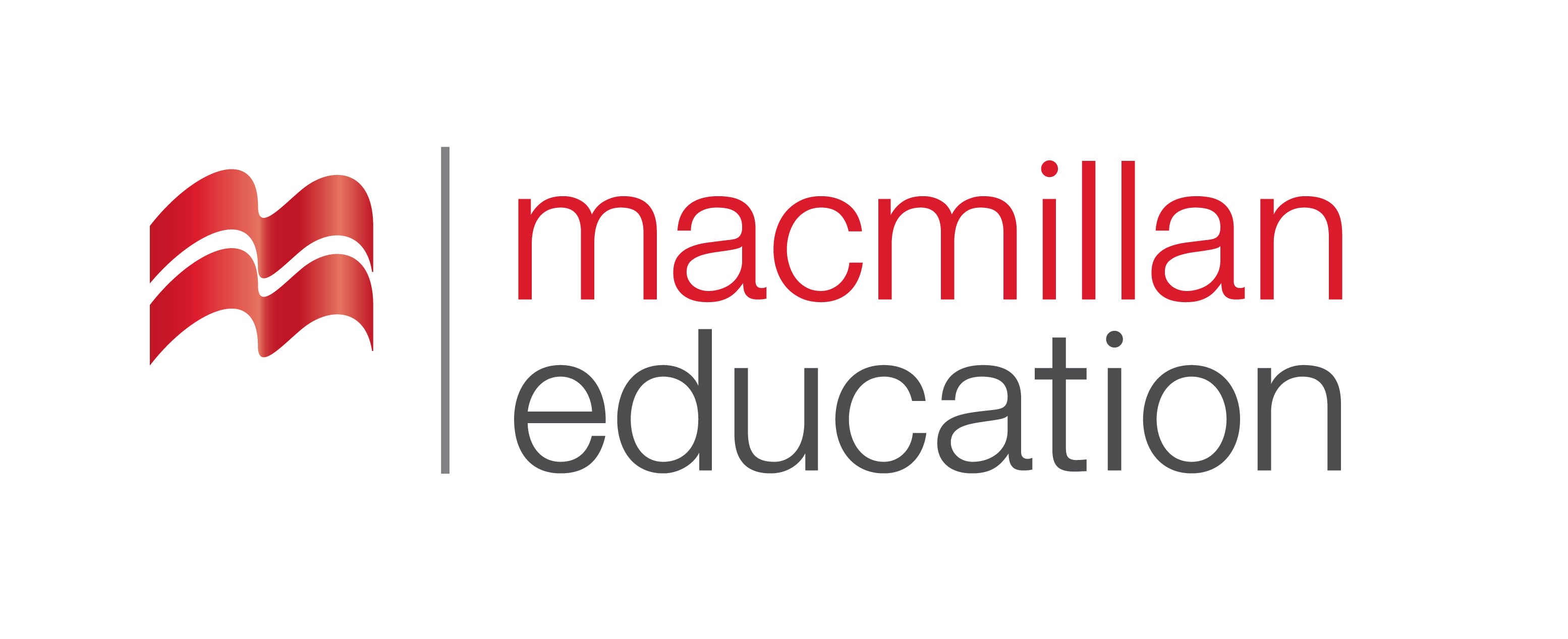 Stative verbs are not normally used in continuous tenses because they don’t describe actions
Stative verbs
Grammar Activity
გრამატიკის დავალება
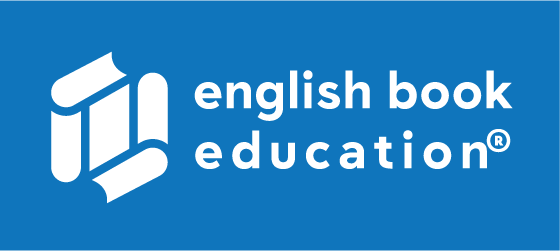 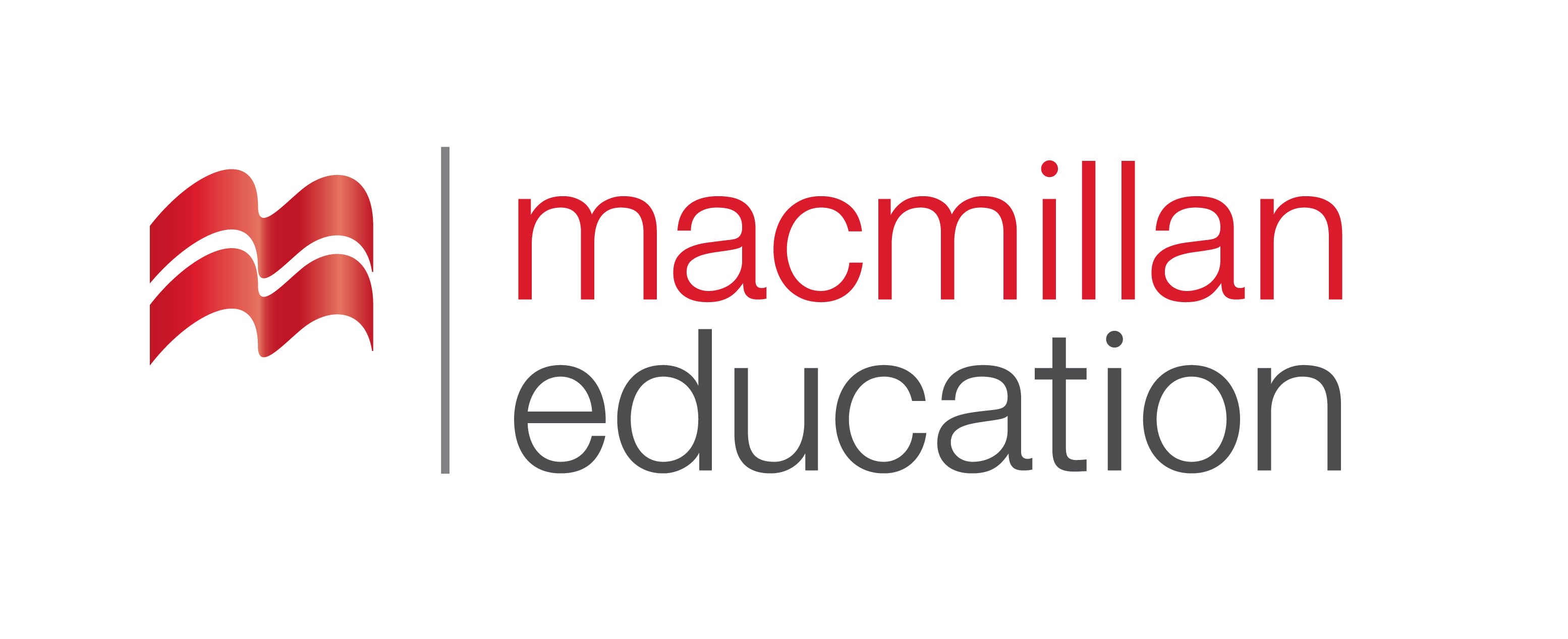 How long ___________________ (you / know) Simon?

How long have you known Simon?
Grammar Activity
გრამატიკის დავალება
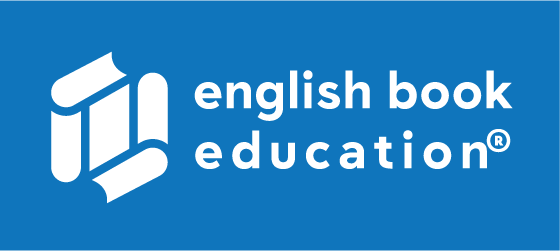 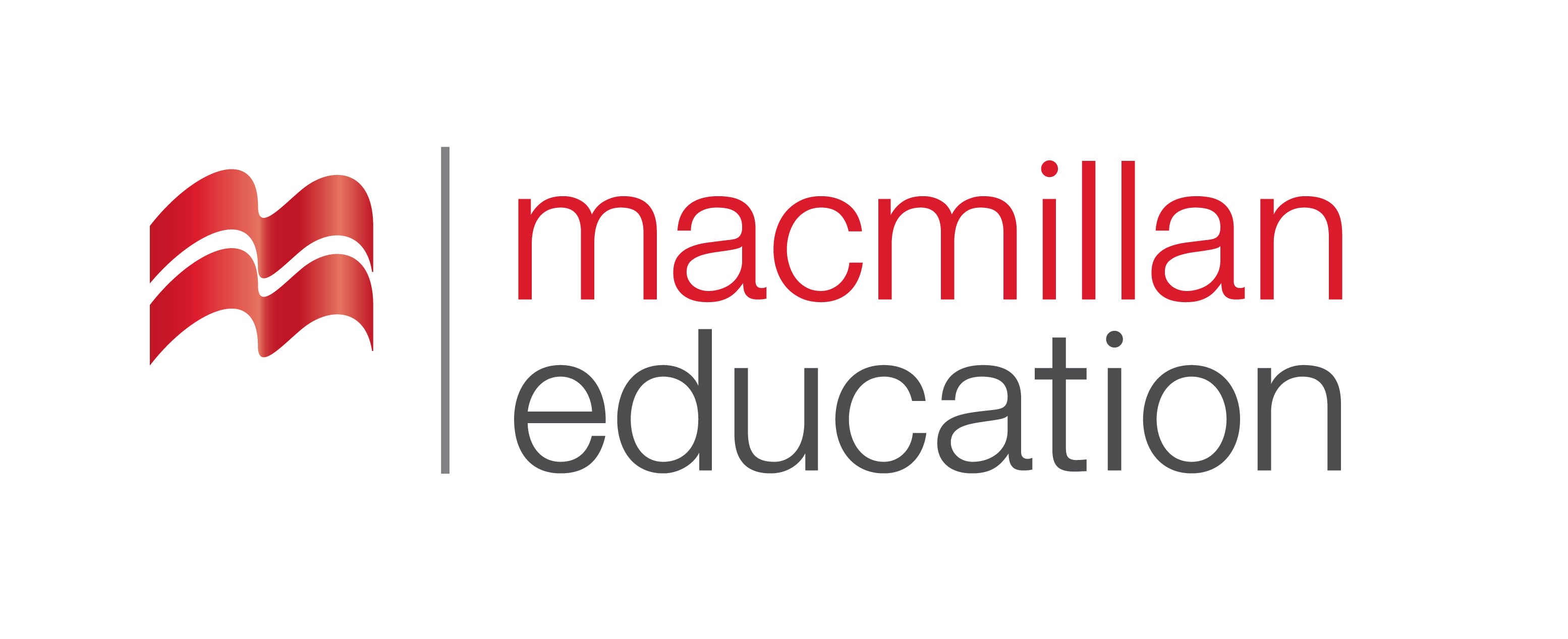 I ___________________ (wait) for three hours already !

 I’ve been waiting for three hours already !
Grammar Activity
გრამატიკის დავალება
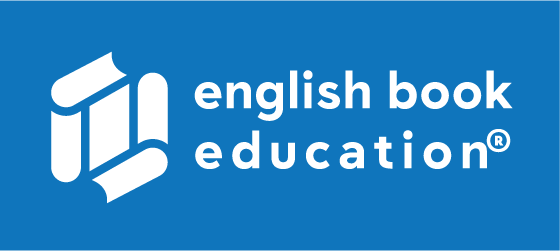 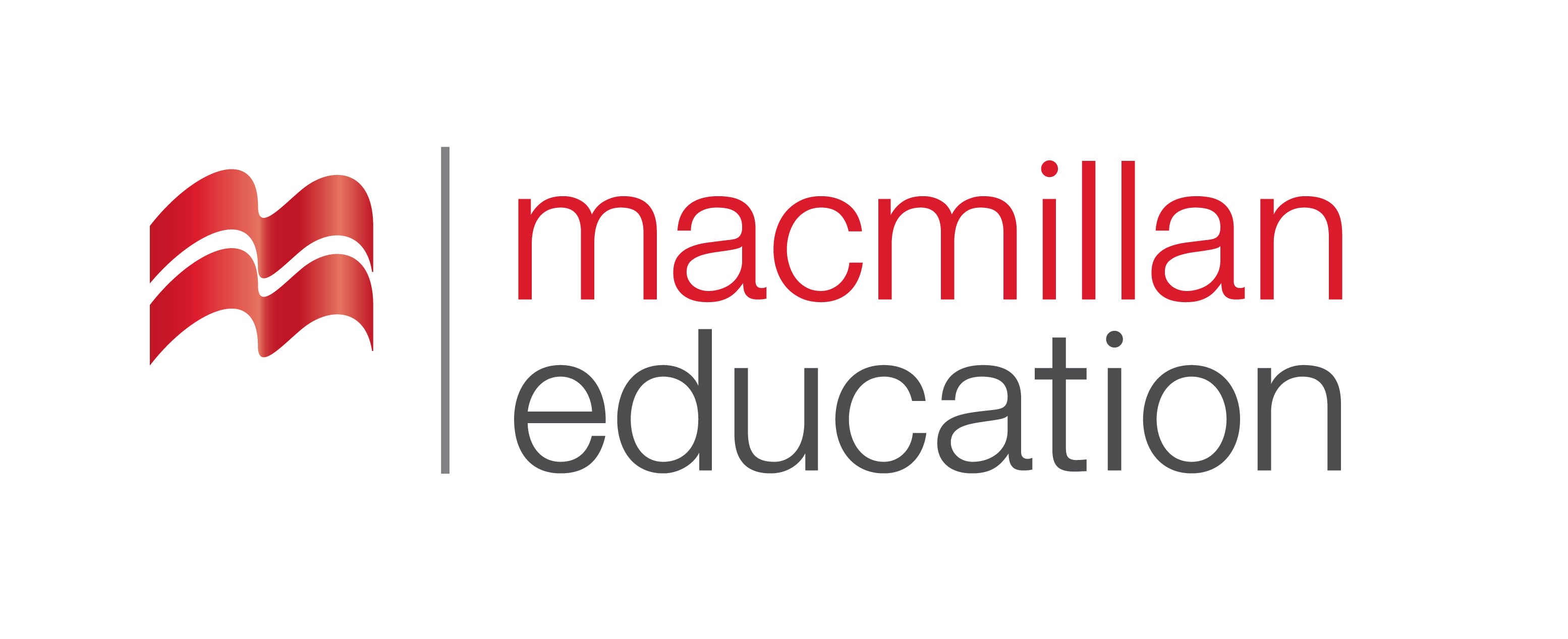 Iona is exhausted these days. She ___________________ (work) too hard  recently. 

Iona is exhausted these days. She has been working too hard recently.
Grammar Activity
გრამატიკის დავალება
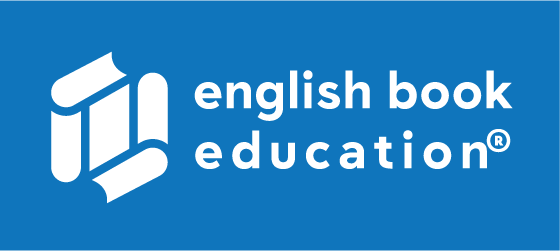 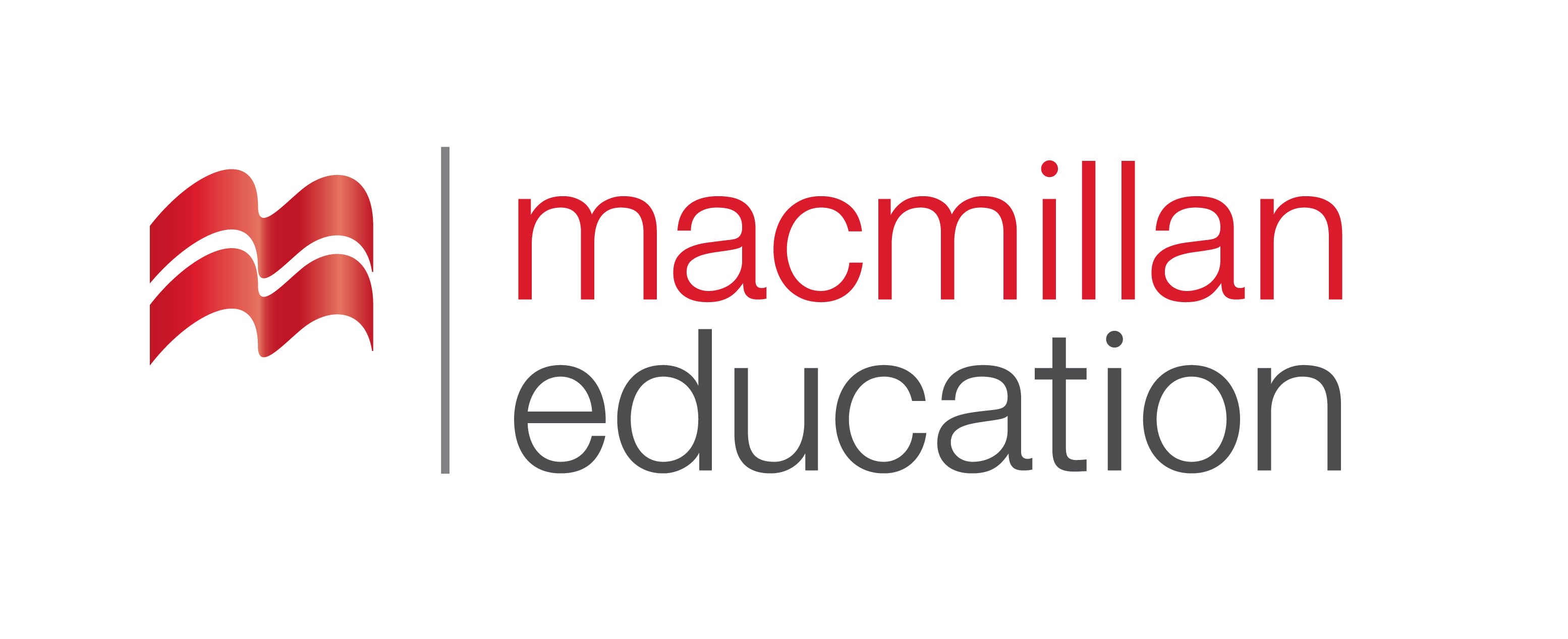 How long ___________________ (you / be) a lawyer?

How long have you been a lawyer?
Vocabulary
Summary                     
გაკვეთილის შეჯამება
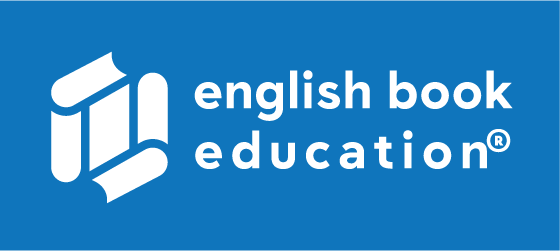 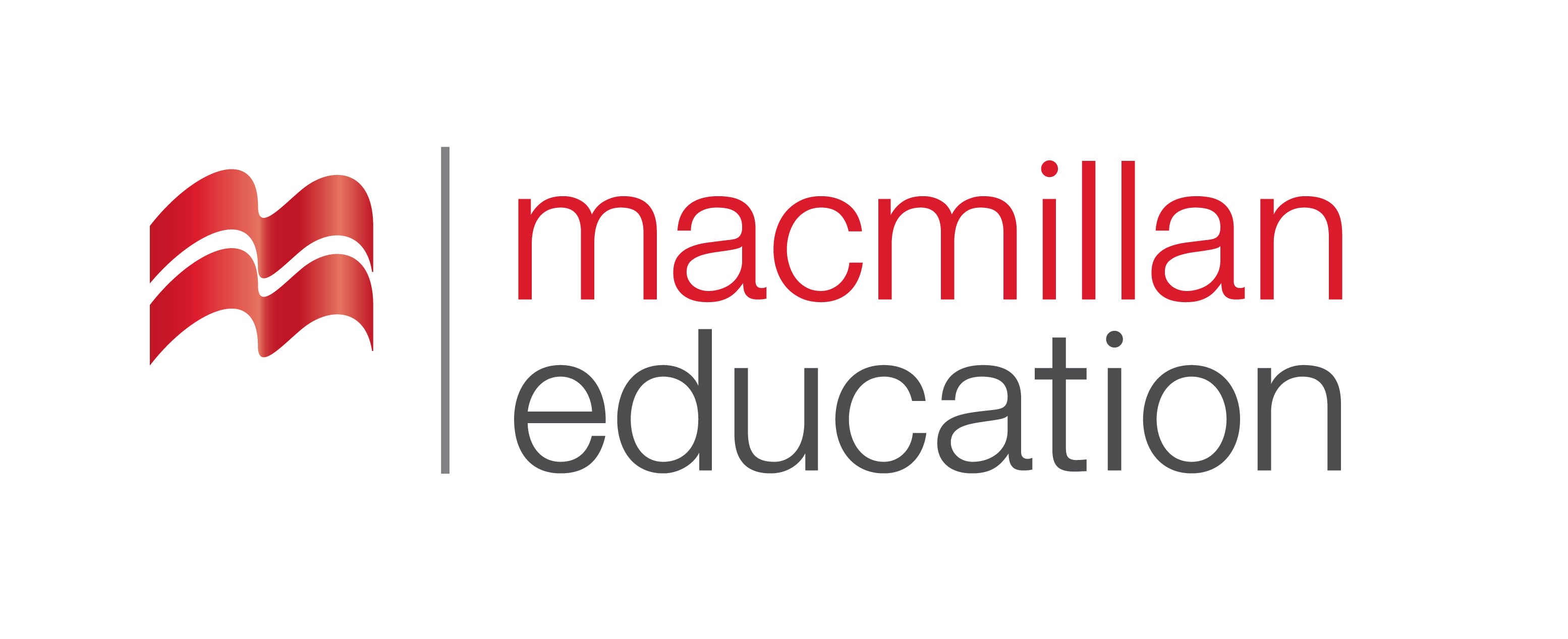 Reading
Grammar: Present Perfect Continuous
Business
ბიზნესი
Homework Activity
საშინაო დავალება
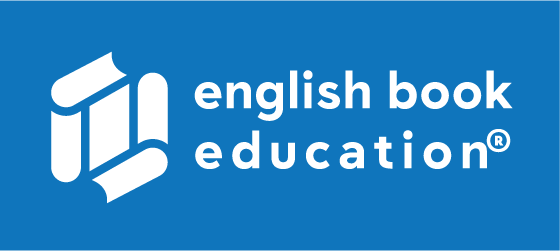 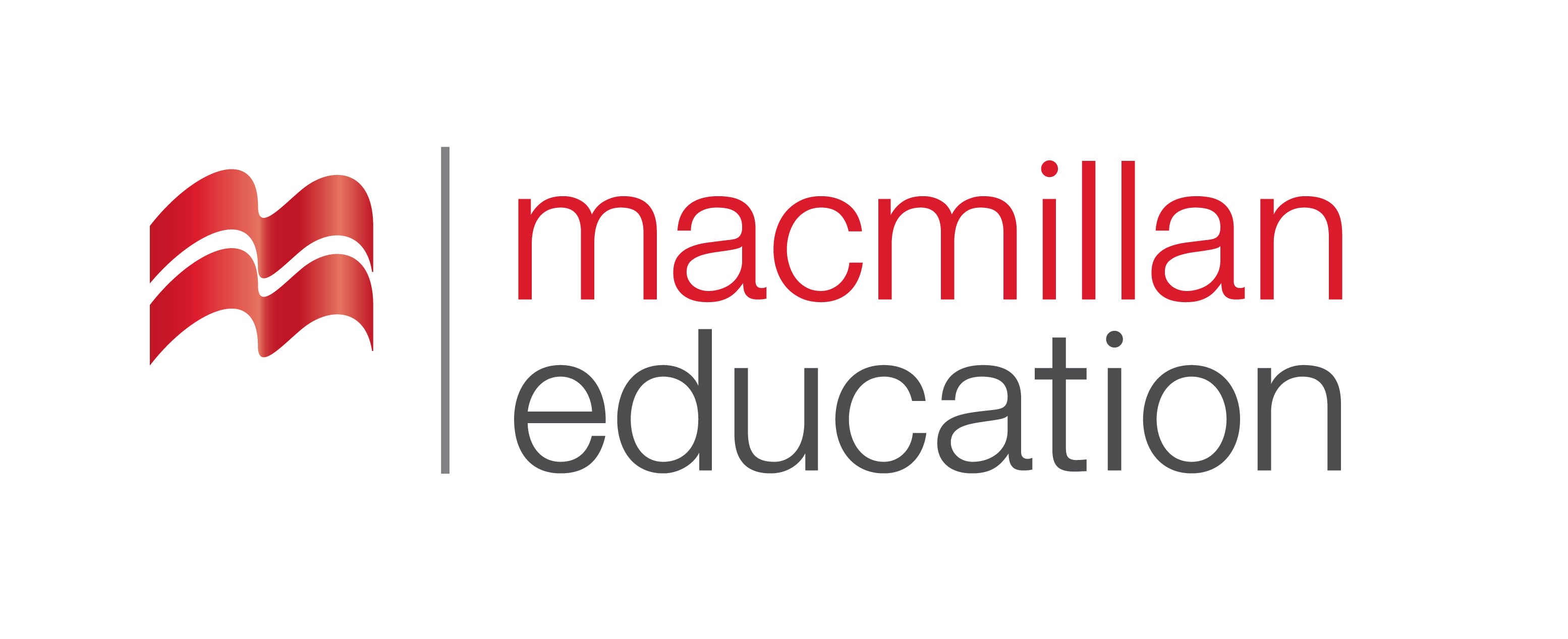 Write a paragraph describing the best example of crisis management.
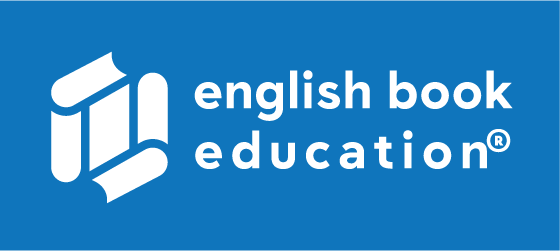 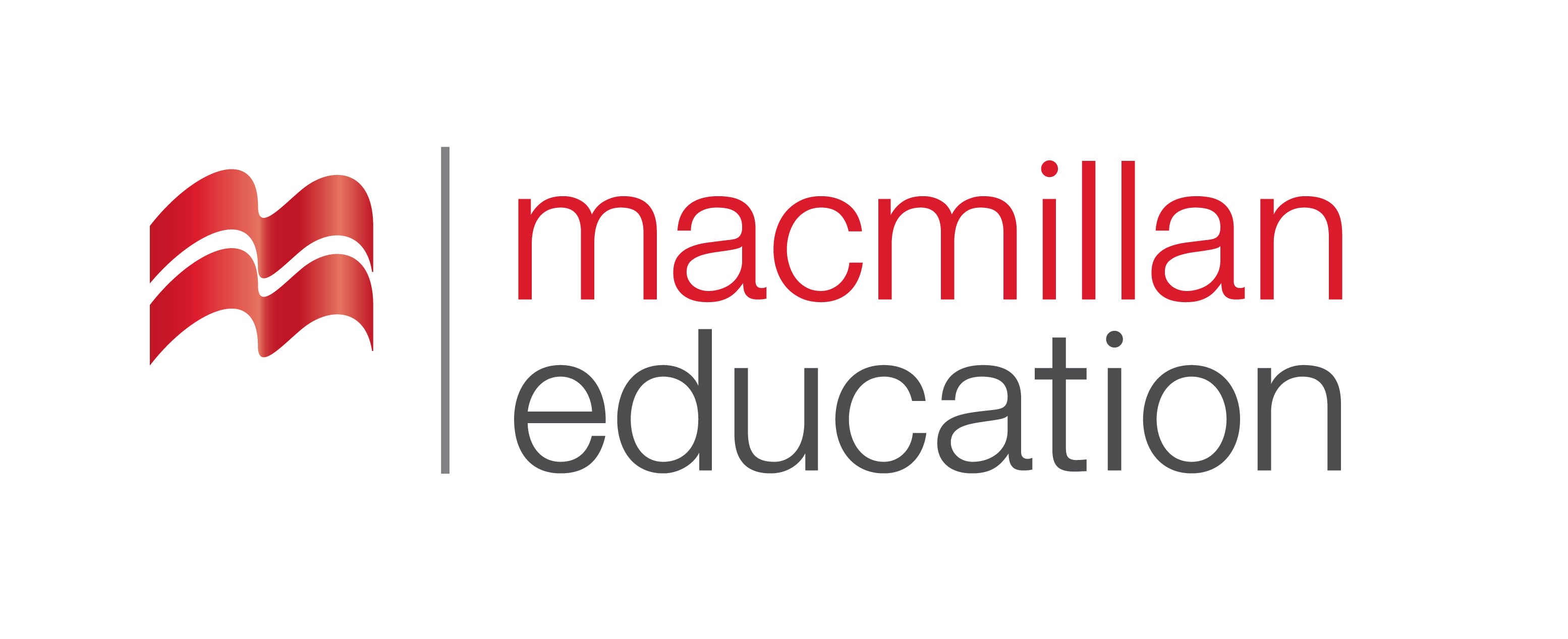 Effective crisis management occurs when an organisation employs skillful planning and a proactive response to avert a crisis entirely, limit its severity and duration, or turn it into an opportunity. These examples feature organisations that responded with transparency and agility. Fast and decisive action, as well as honesty and integrity is important when you are dealing with a crisis moment in the public space.